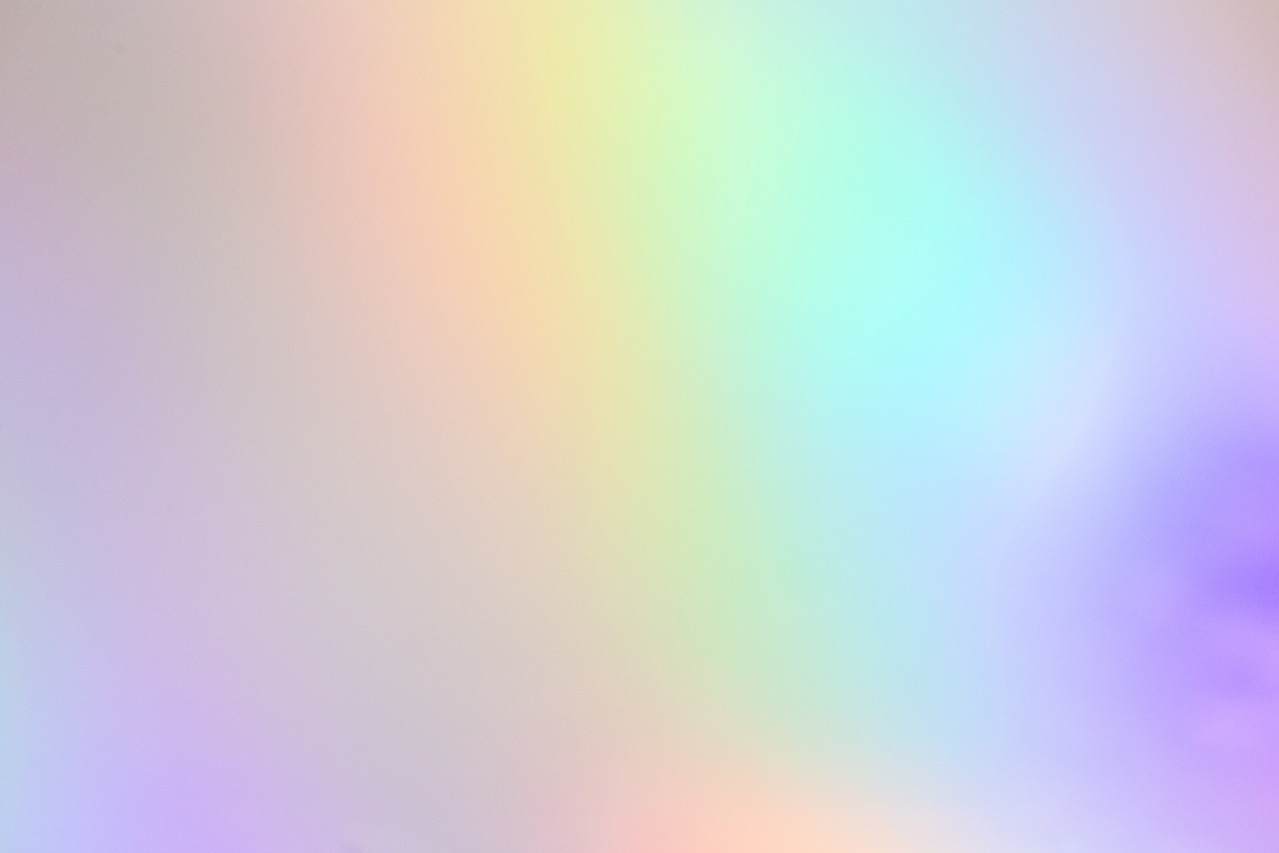 Example Social Media Marketing Proposal Template Example
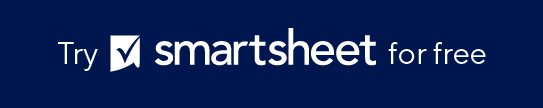 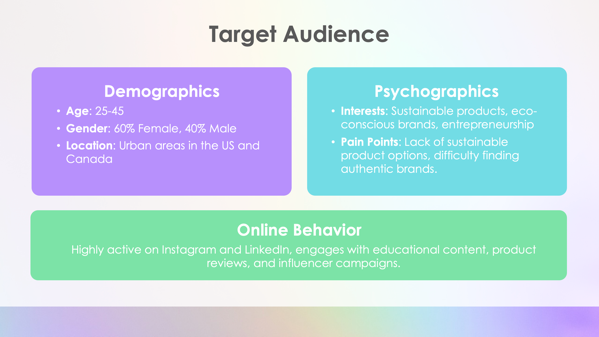 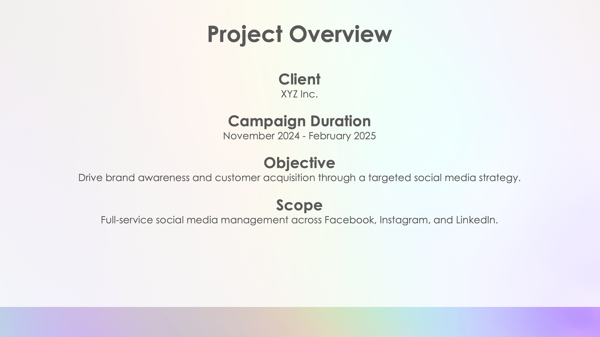 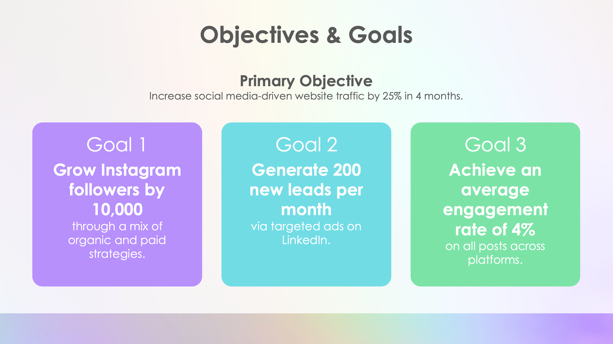 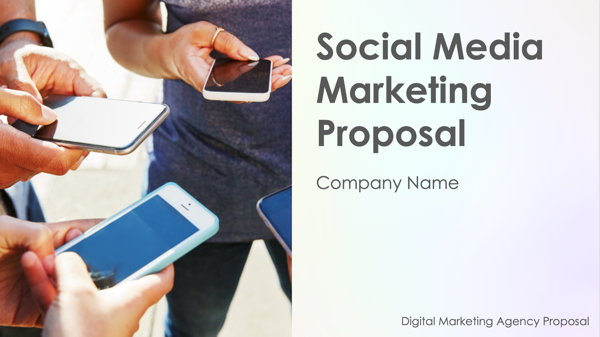 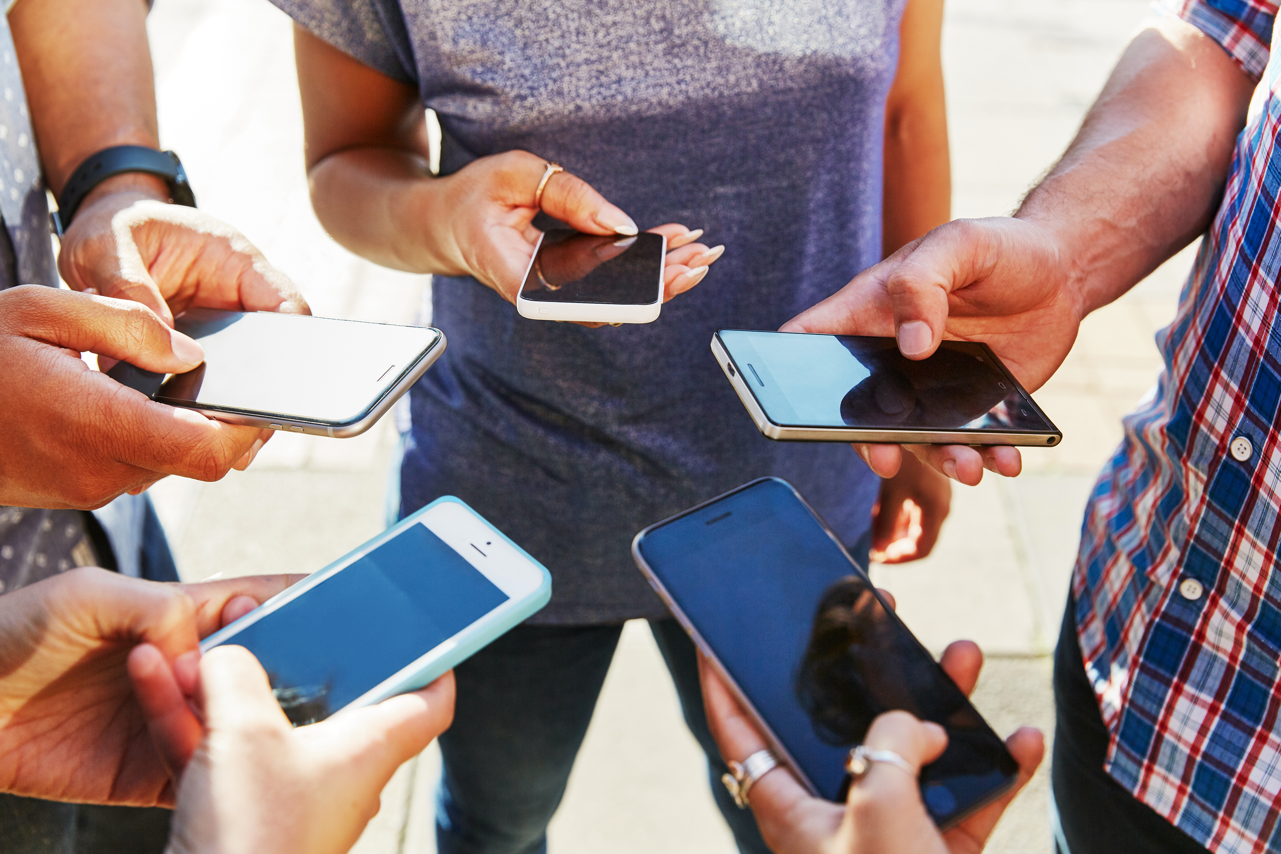 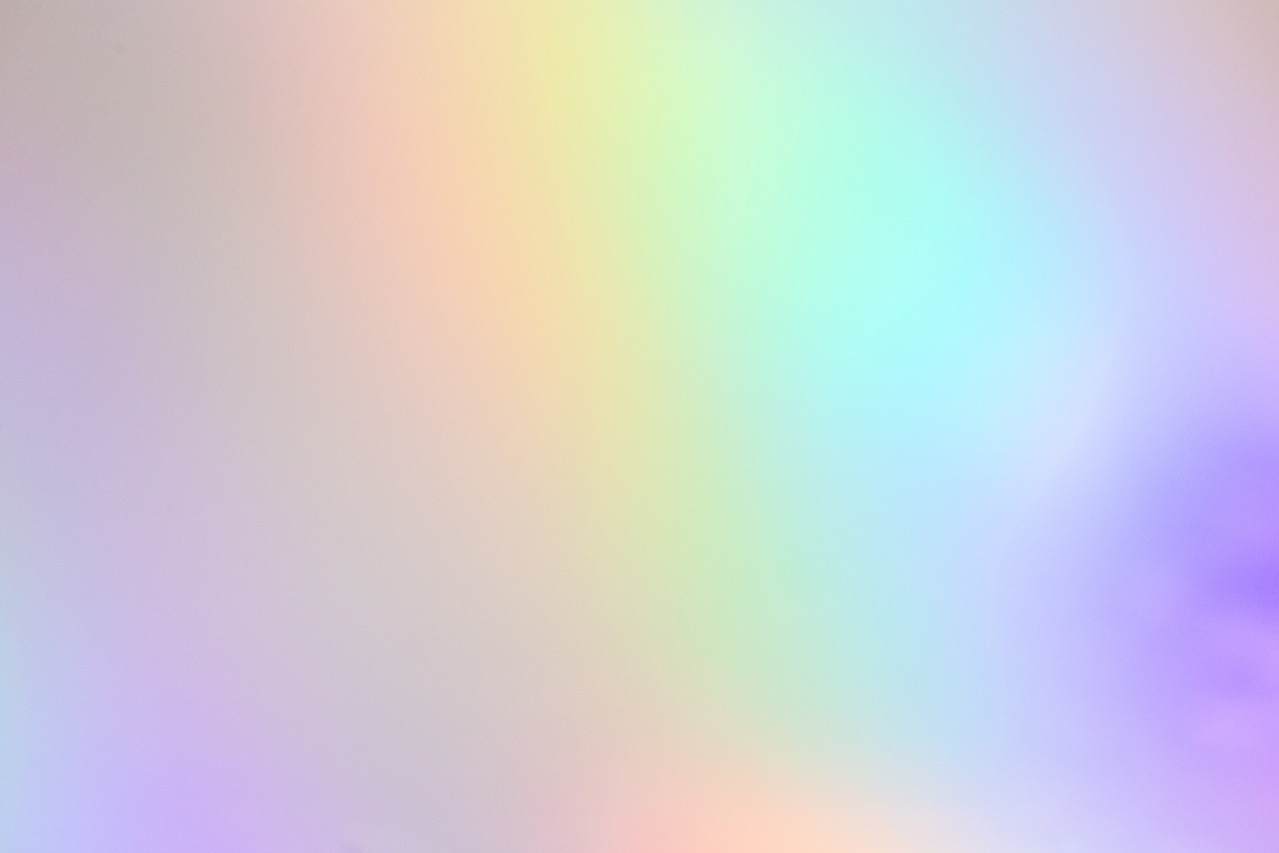 Social Media Marketing Proposal
Company Name
EXAMPLE: Digital Marketing Agency Proposal
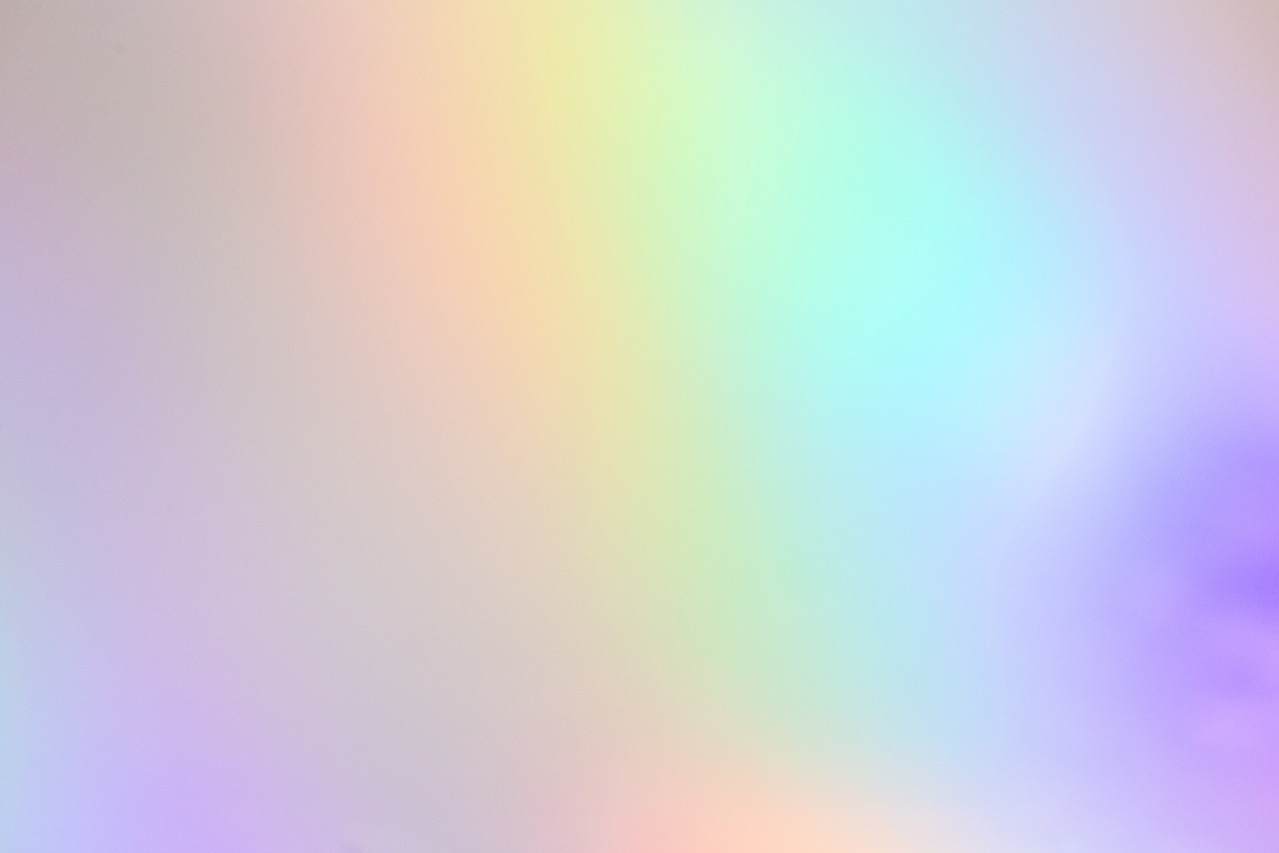 Project Overview
Client 
XYZ Inc.

Campaign Duration
November 2024 - February 2025

Objective 
Drive brand awareness and customer acquisition through a targeted social media strategy.

Scope 
Full-service social media management across Facebook, Instagram, and LinkedIn.
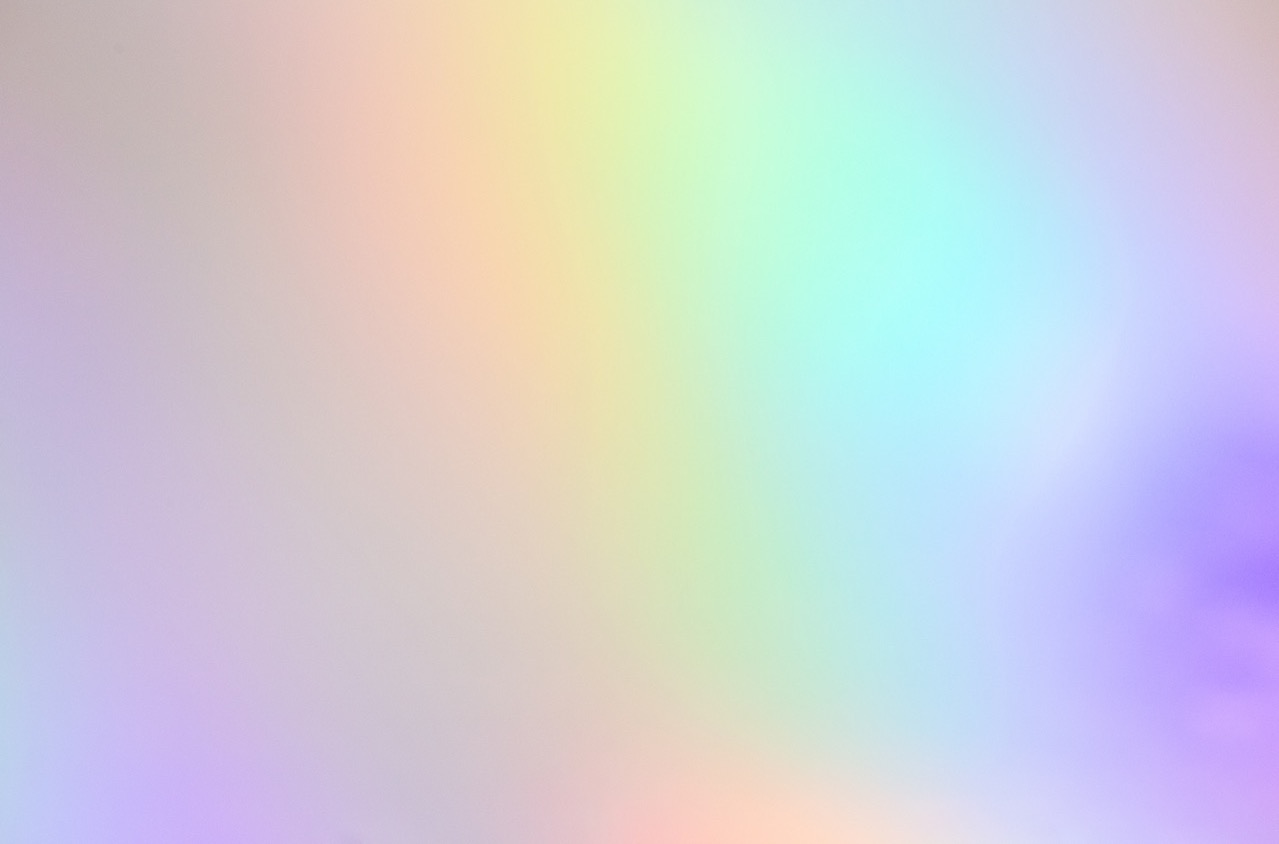 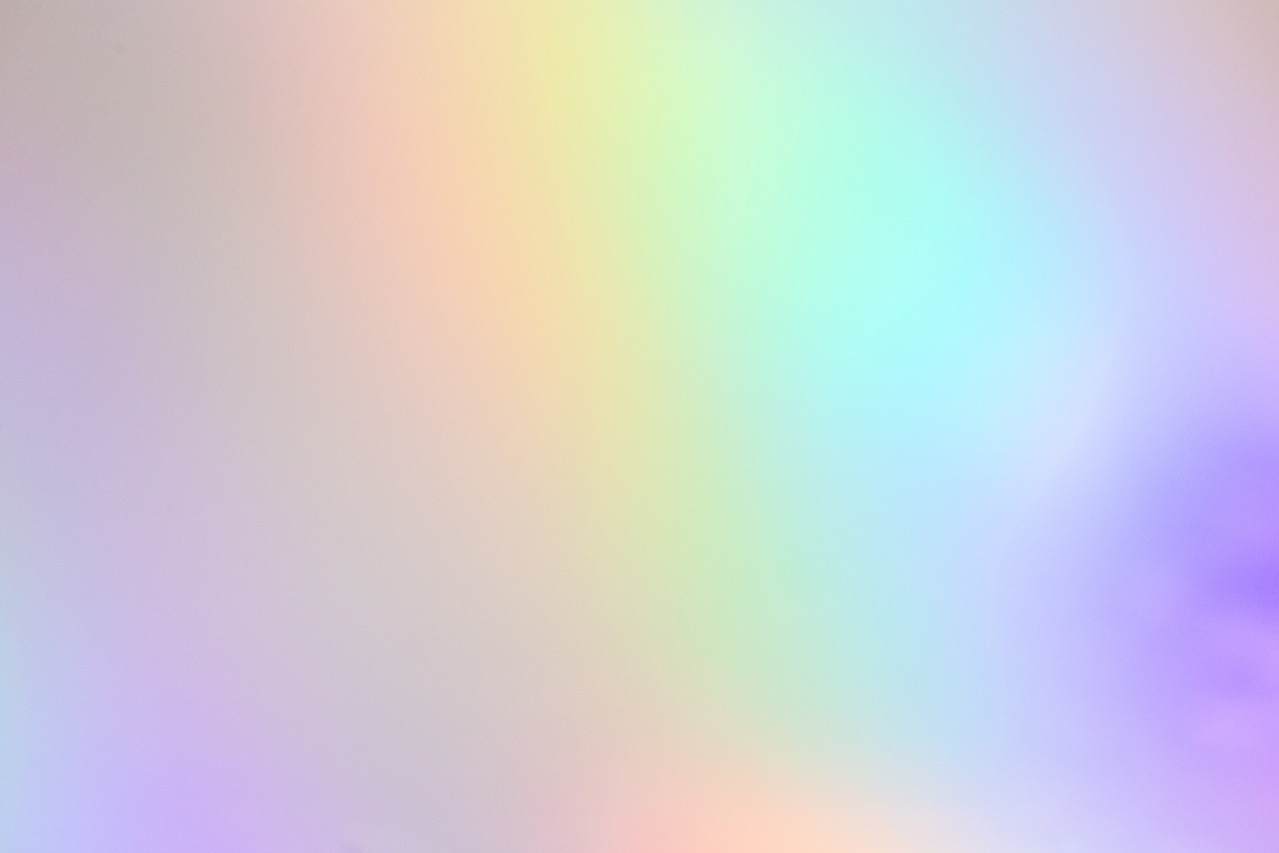 Objectives & Goals
Primary Objective 
Increase social media-driven website traffic by 25% in 4 months.
Goal 2
Generate 200 new leads per month via targeted ads on LinkedIn.
Goal 3
Achieve an average engagement rate of 4% on all posts across platforms.
Goal 1
Grow Instagram followers by 10,000 through a mix of organic and paid strategies.
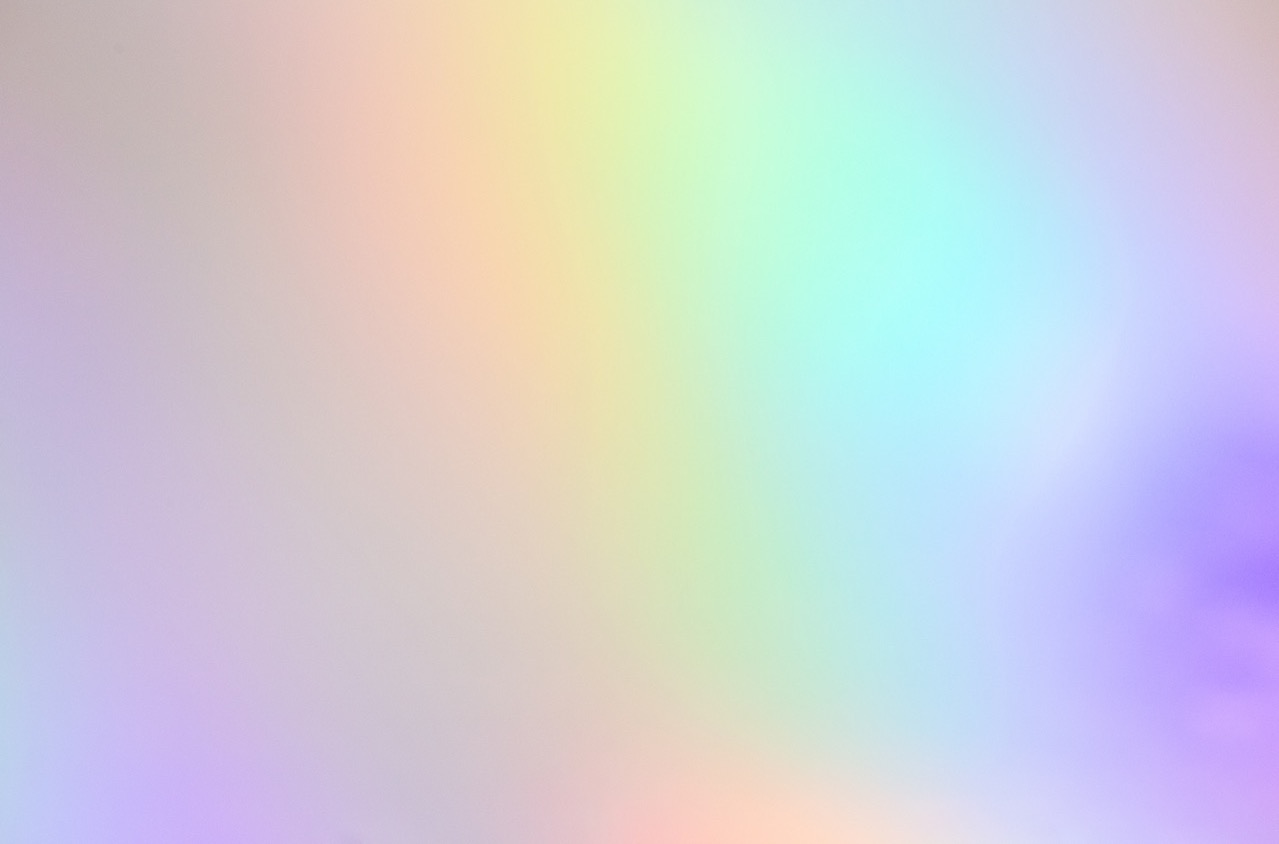 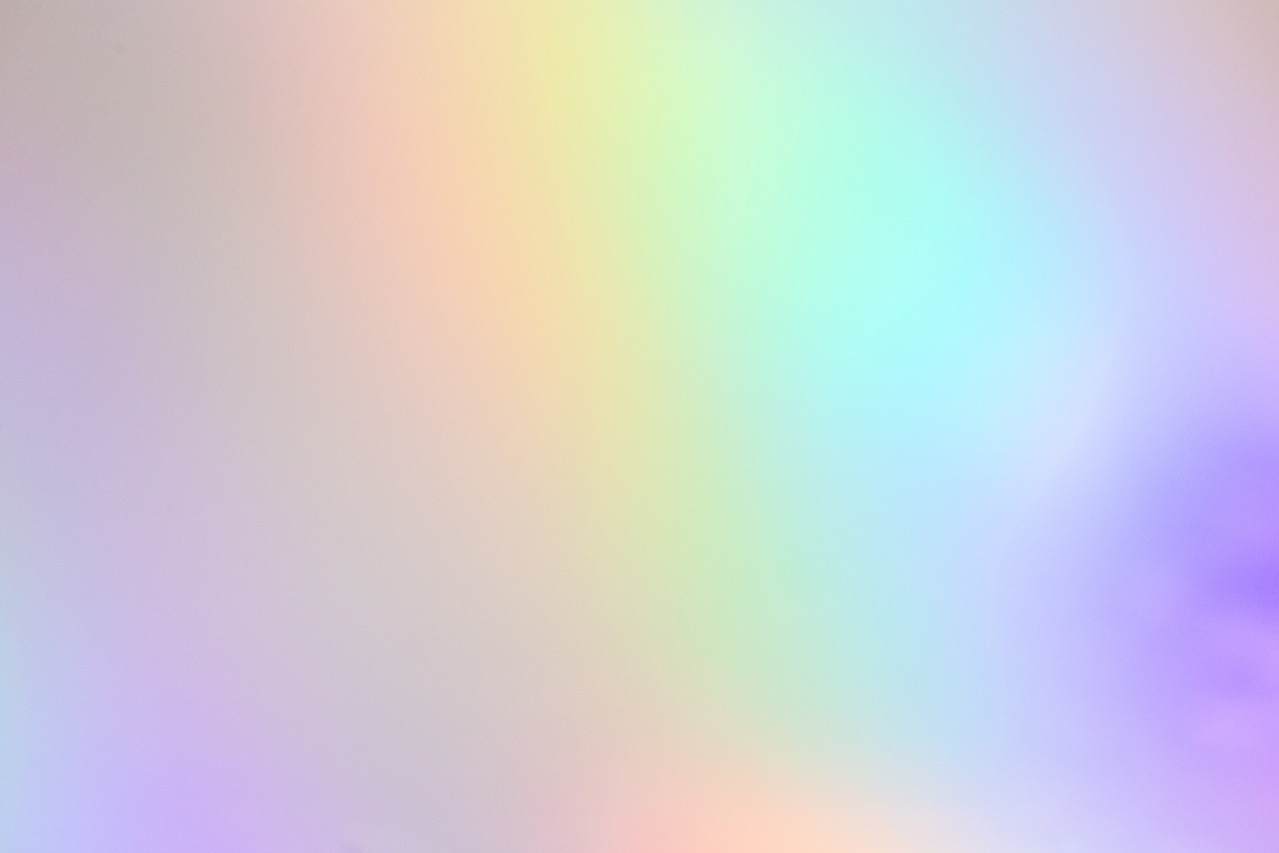 Target Audience
Psychographics 
Interests: Sustainable products, eco-conscious brands, entrepreneurship
Pain Points: Lack of sustainable product options, difficulty finding authentic brands.
Demographics 
Age: 25-45
Gender: 60% Female, 40% Male
Location: Urban areas in the US and Canada
Online Behavior 
Highly active on Instagram and LinkedIn, engages with educational content, product reviews, and influencer campaigns.
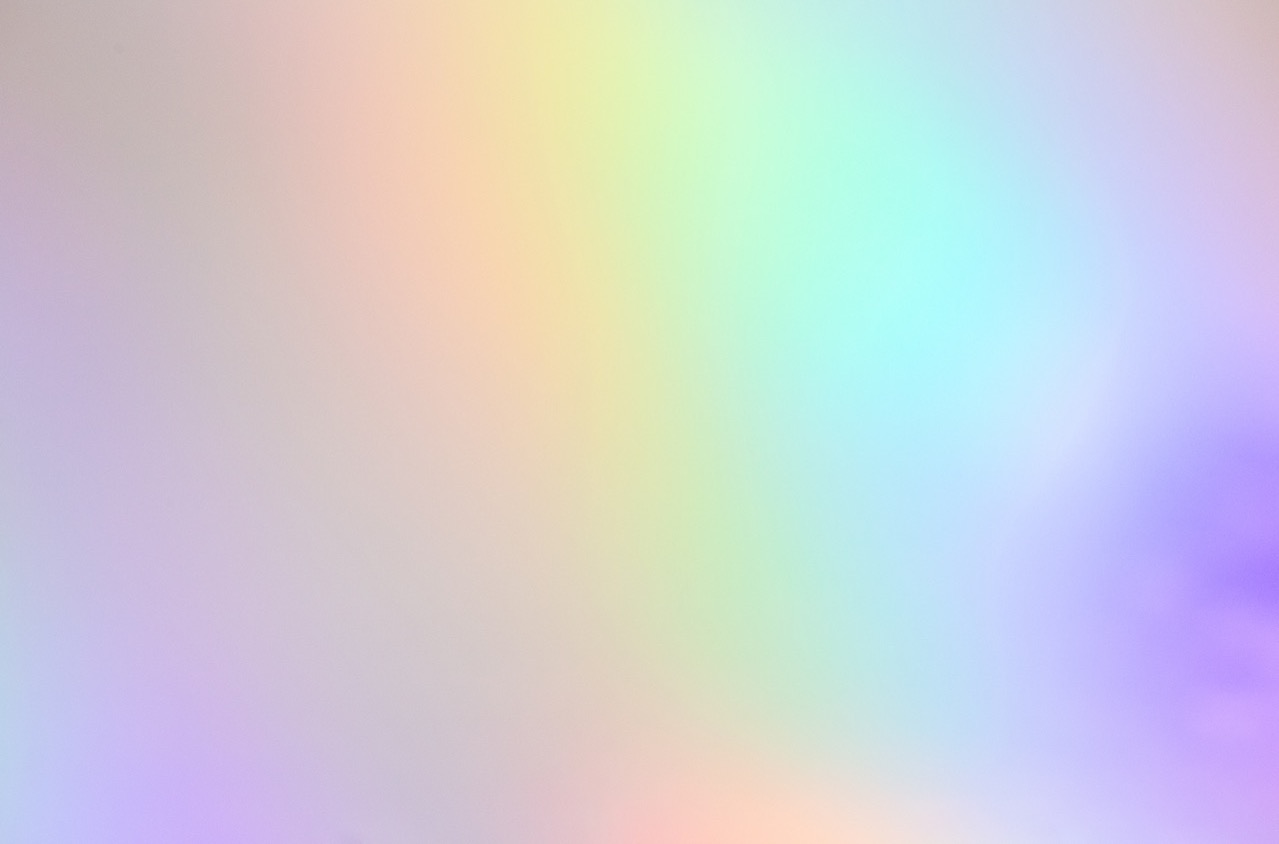 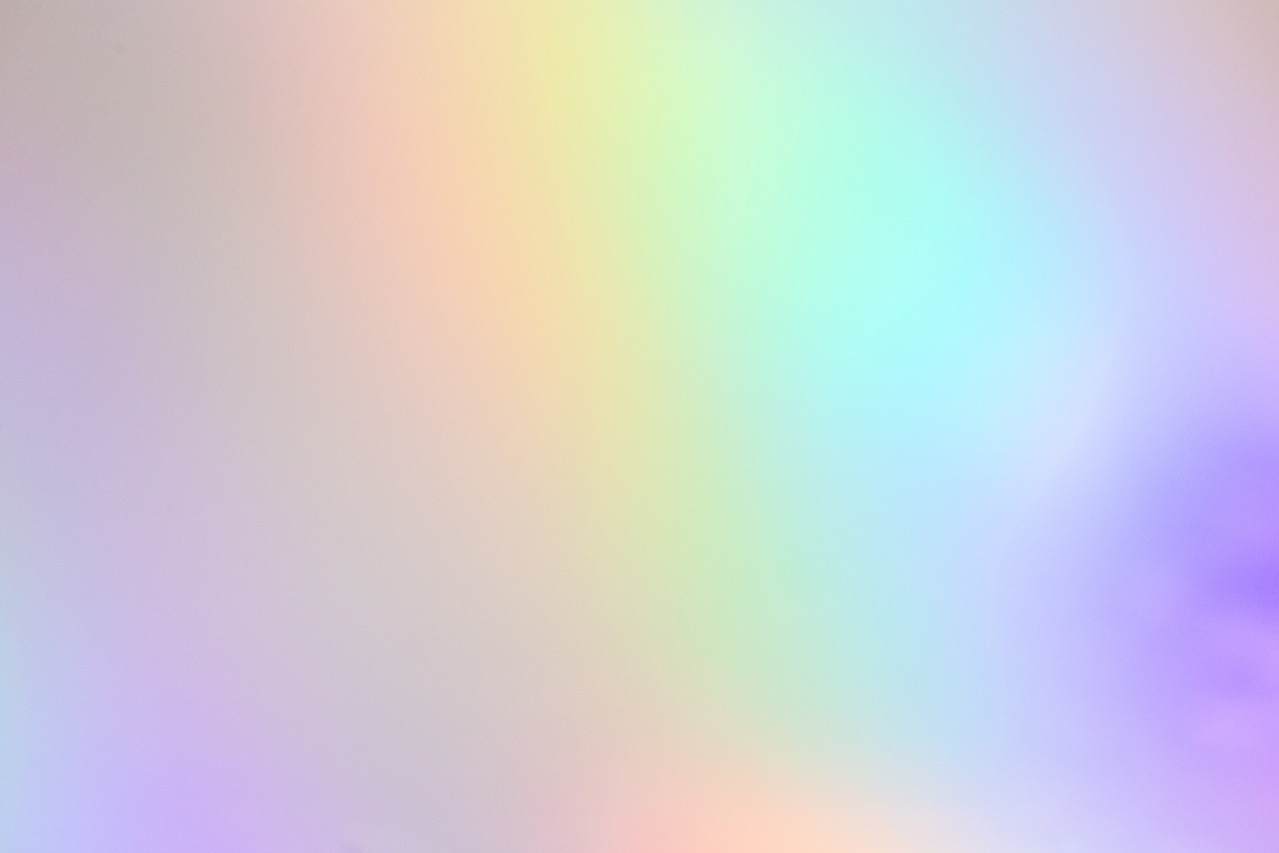 Competitive Analysis
Competitors Analyzed 
GreenFuture Co., EcoMarket Inc., Sustainify
Key Insights
EcoMarket Inc. dominates Facebook ads but lacks consistent organic content.
Sustainify's influencer campaigns have increased their visibility but have low conversion rates.
GreenFuture Co. has strong Instagram engagement but limited presence on LinkedIn.
Opportunities 
Invest more in LinkedIn content to capture an underserved audience in the B2B space.
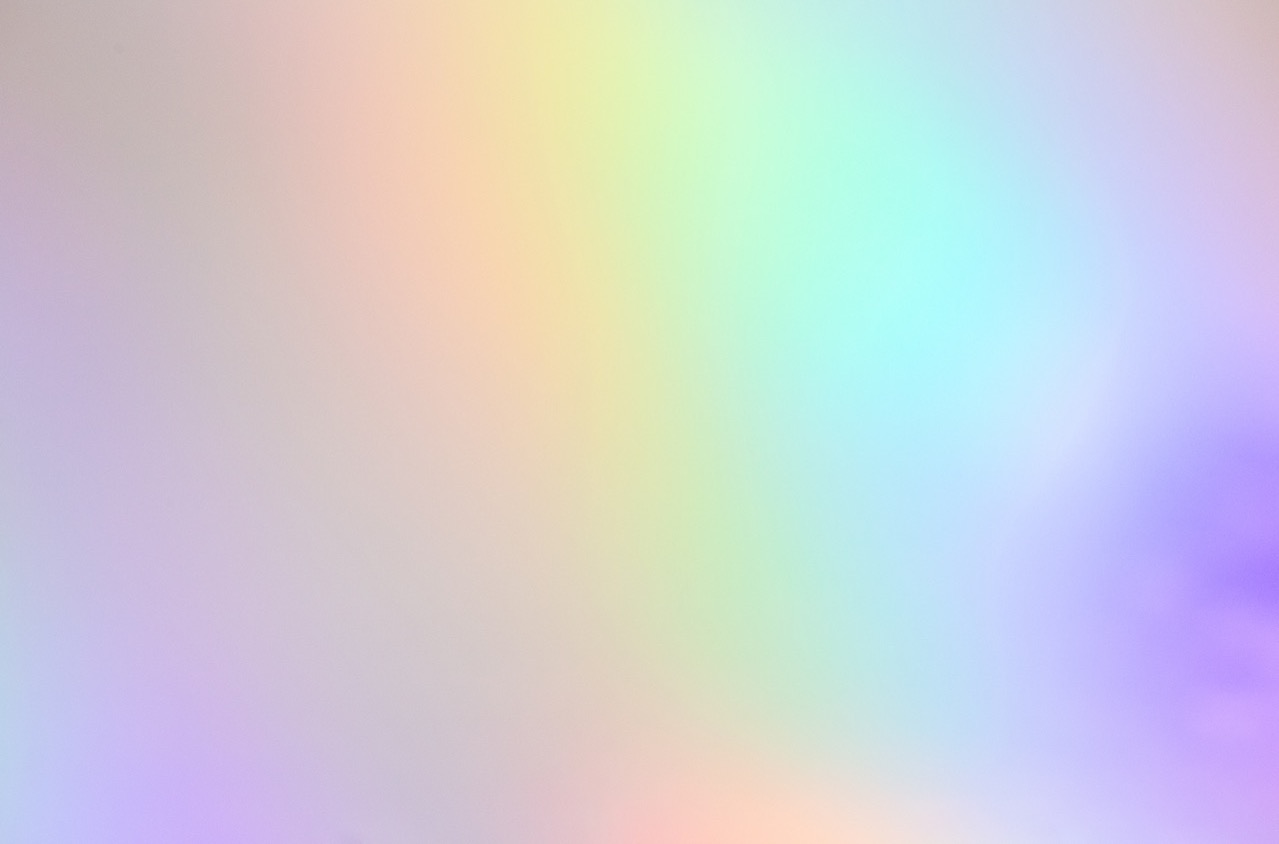 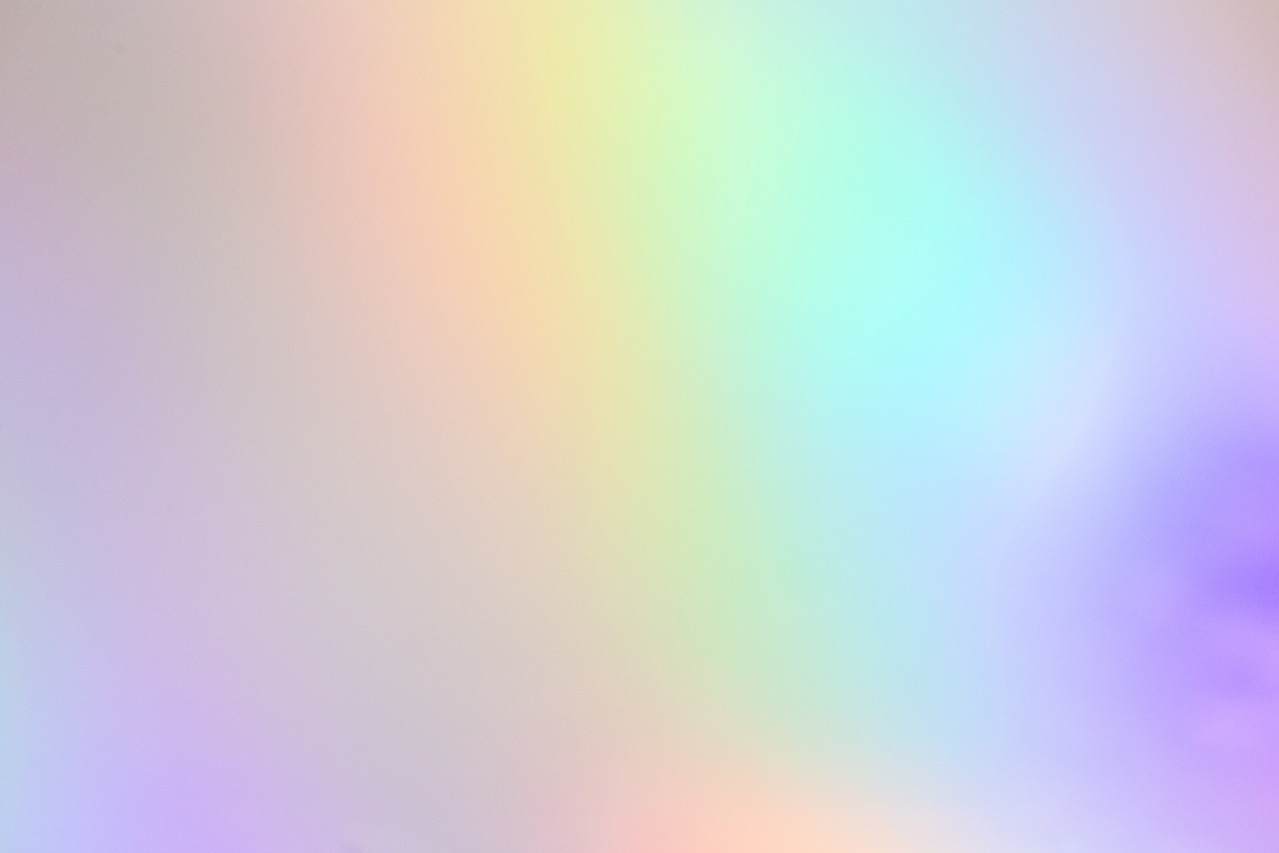 Marketing Reach by Channel
LinkedIn
Last Year Reach
100,000
Customer Acquisitions
150
High-quality leads and B2B connections
Instagram
Last Year Reach
500,000
Customer Acquisitions
800
Best for brand awareness and community engagement (7% engagement rate)
Facebook
Last Year Reach
200,000
Customer Acquisitions
300
Top-Performing Channel for Retargeting Ads (5% conversion rate)
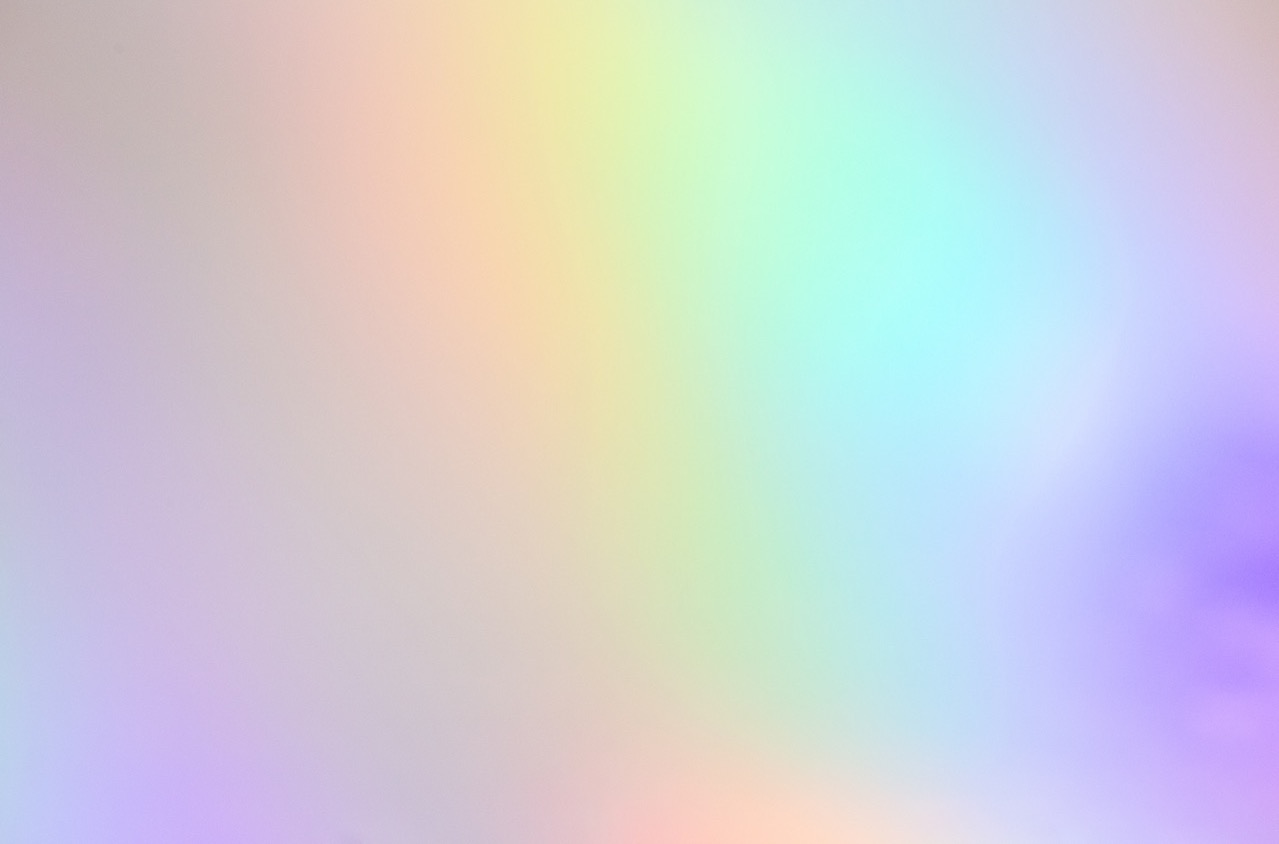 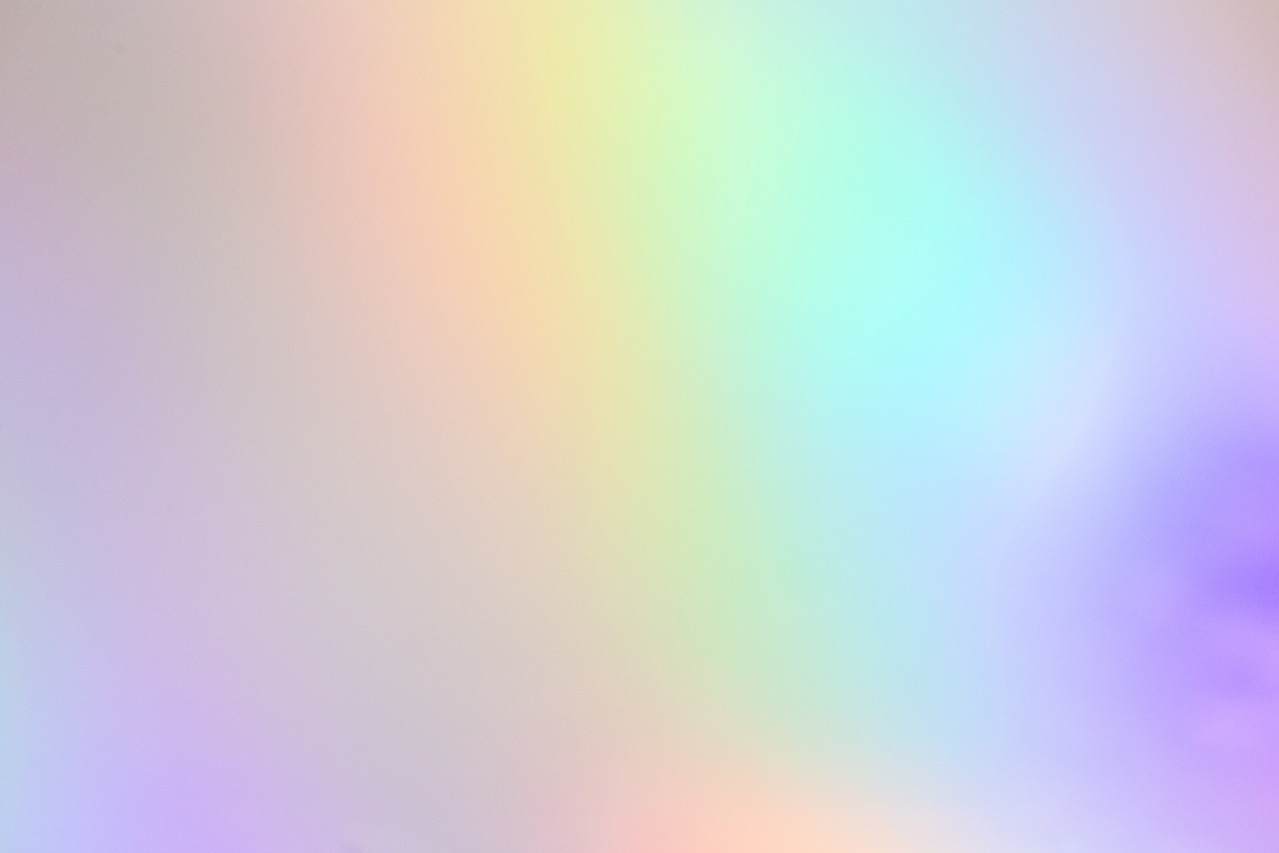 Content Strategy
Content Pillars
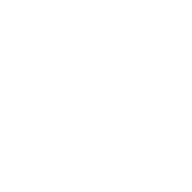 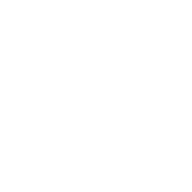 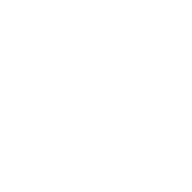 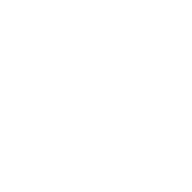 Influencer Partnerships 
(micro-influencers in the eco-friendly space)
Educational 
(sustainability tips, industry trends)
Promotional 
(new products, special offers)
User-Generated Content 
(customer stories, testimonials)
Formats 
Instagram Reels, Stories, and static posts
LinkedIn articles and infographics
Facebook video ads
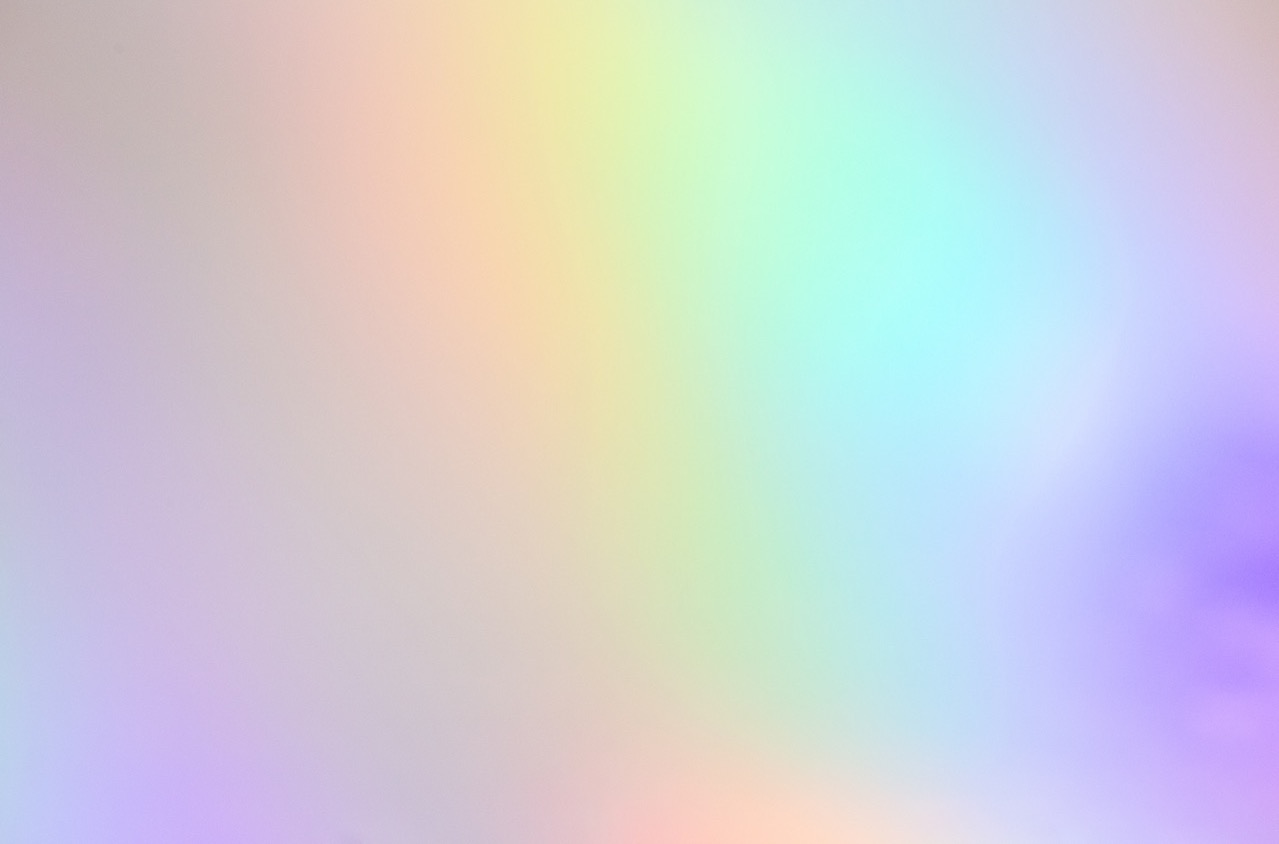 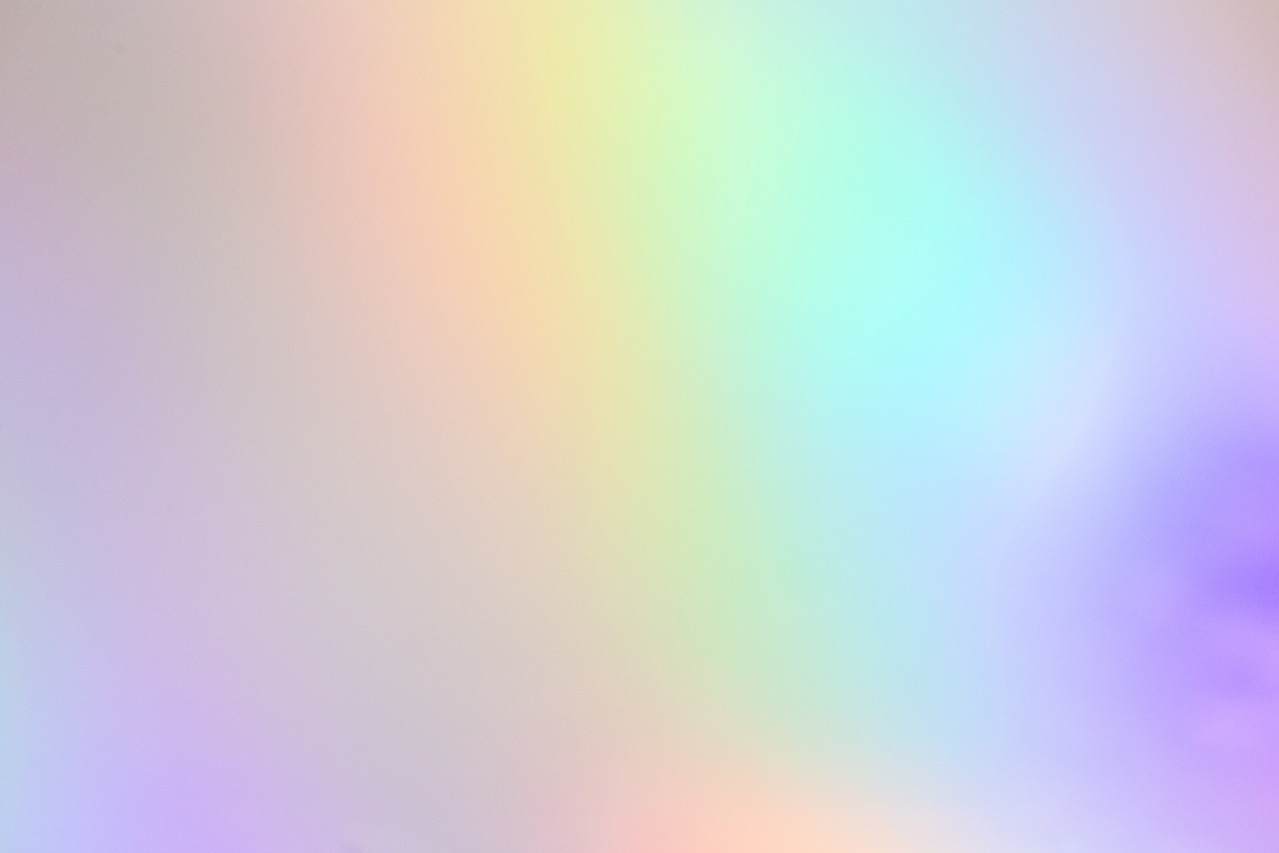 Channel Strategy
LinkedIn
Use LinkedIn Ads and thought leadership content to generate B2B leads.
Instagram
Prioritize Instagram Reels for organic reach, with influencer collaboration to increase visibility.
Facebook
Focus on retargeting ads and community engagement through groups.
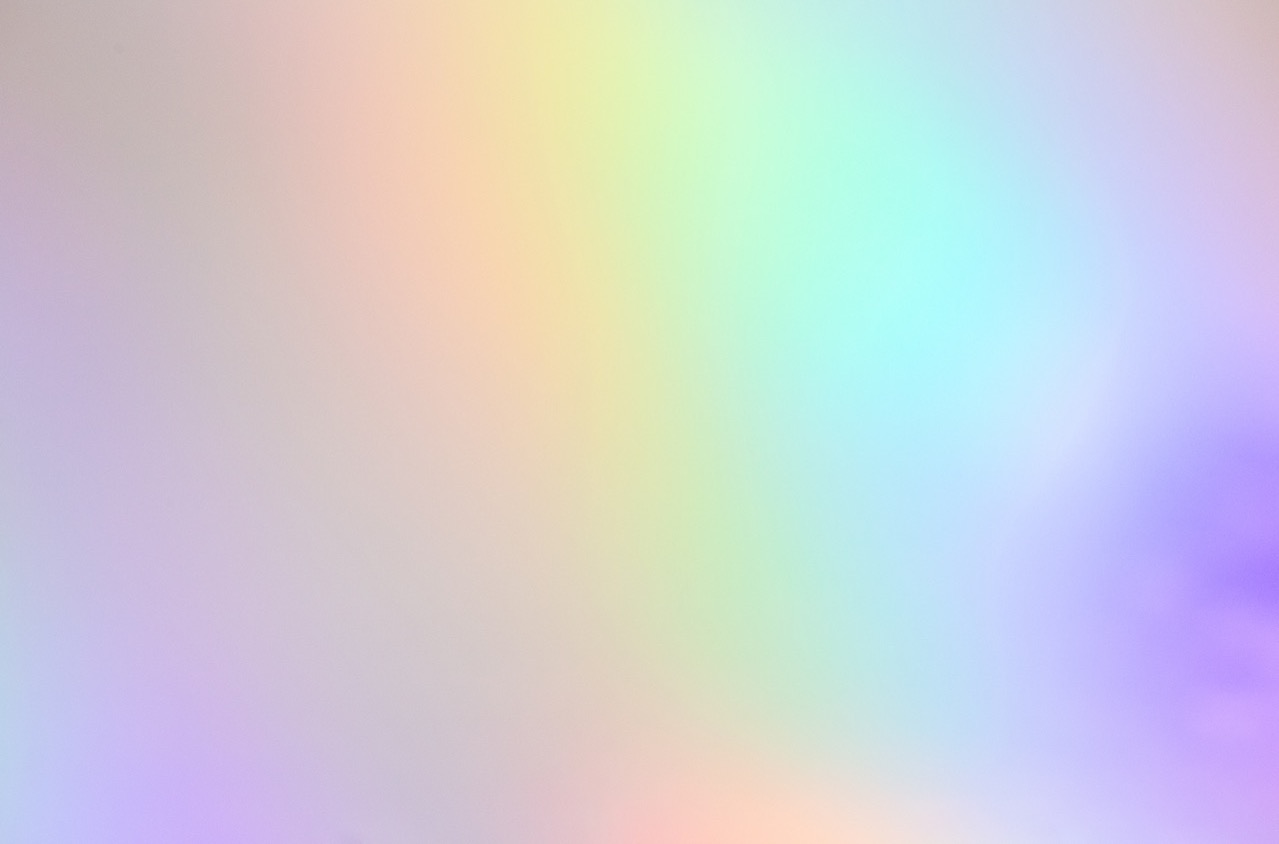 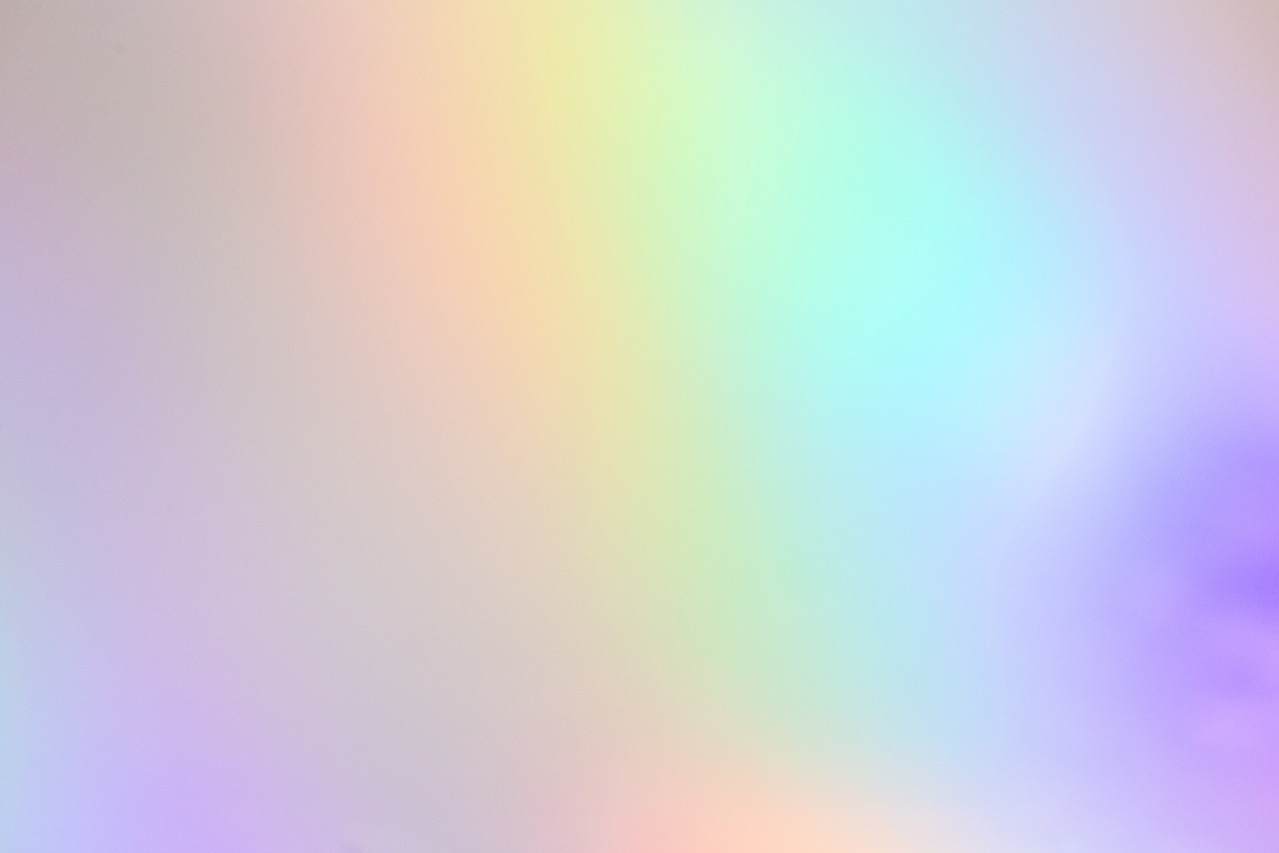 Timeline
Campaign kickoff
Content creation
Initial ads launch
Social media ads optimization
Influencer partnerships begin
Increased promotional activity
Mid-campaign review
Final push for customer acquisition
Post-campaign performance analysis
November-December
January-February
February-March
December-January
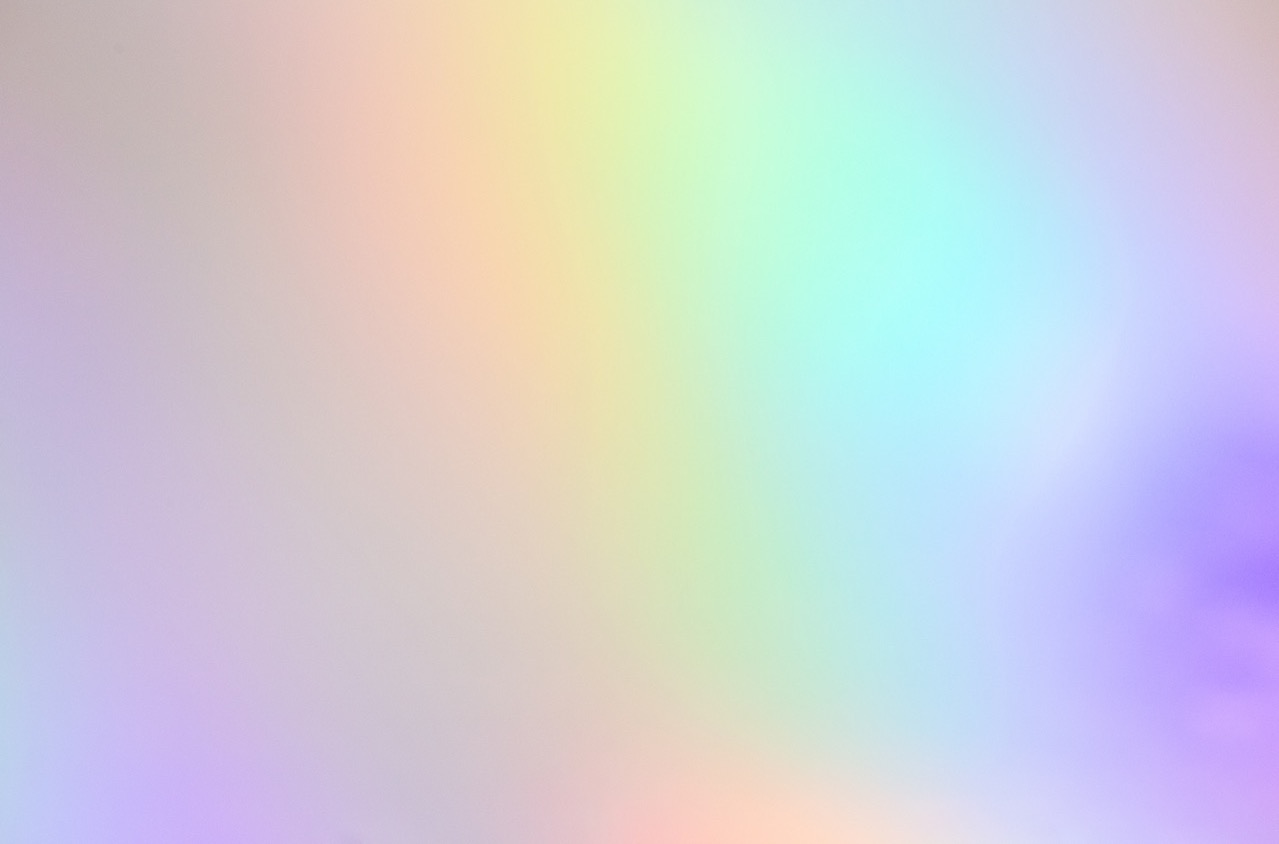 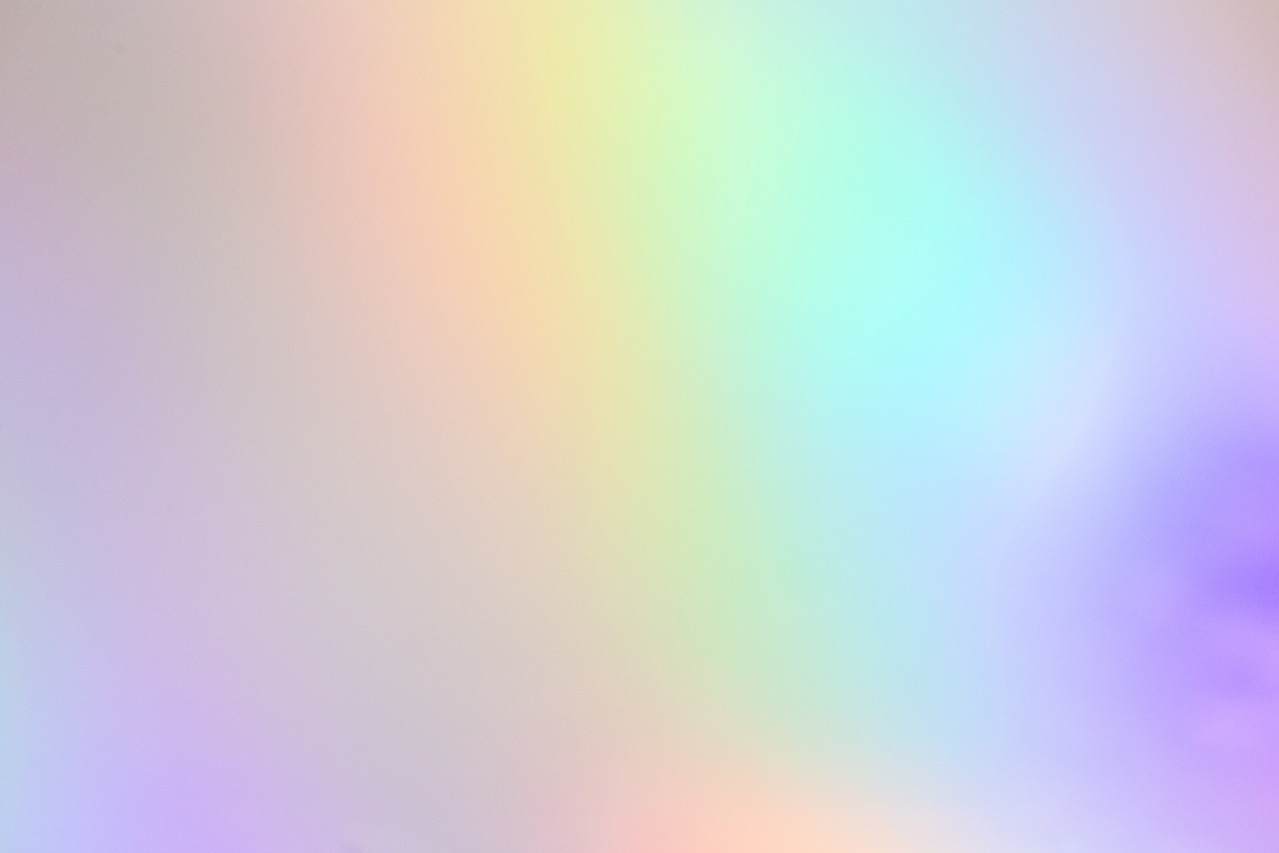 Cost Breakdown
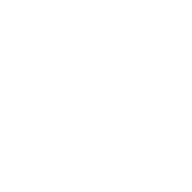 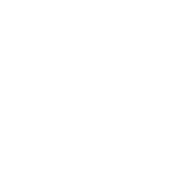 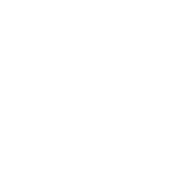 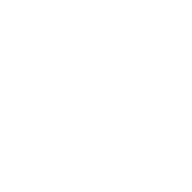 Influencer Marketing 
$5,000
Total Campaign Cost 
$50,000
Paid Ads 
$25,000
Content Creation 
$10,000
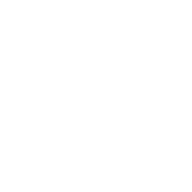 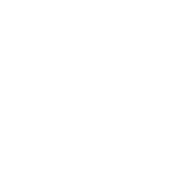 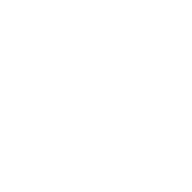 Analytics & Reporting 
$3,000
Management Fees 
$7,000
Payment Terms 
50% upfront, 50% on completion
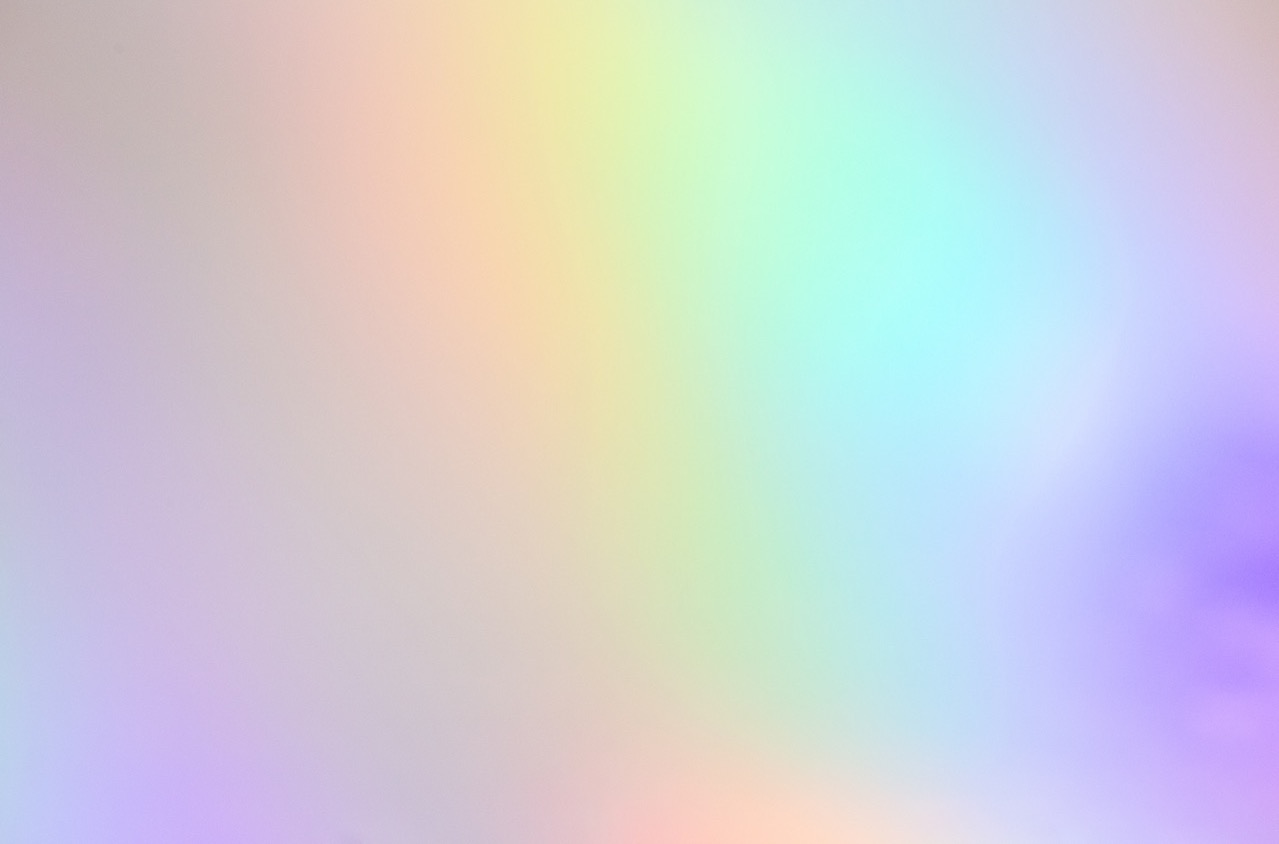 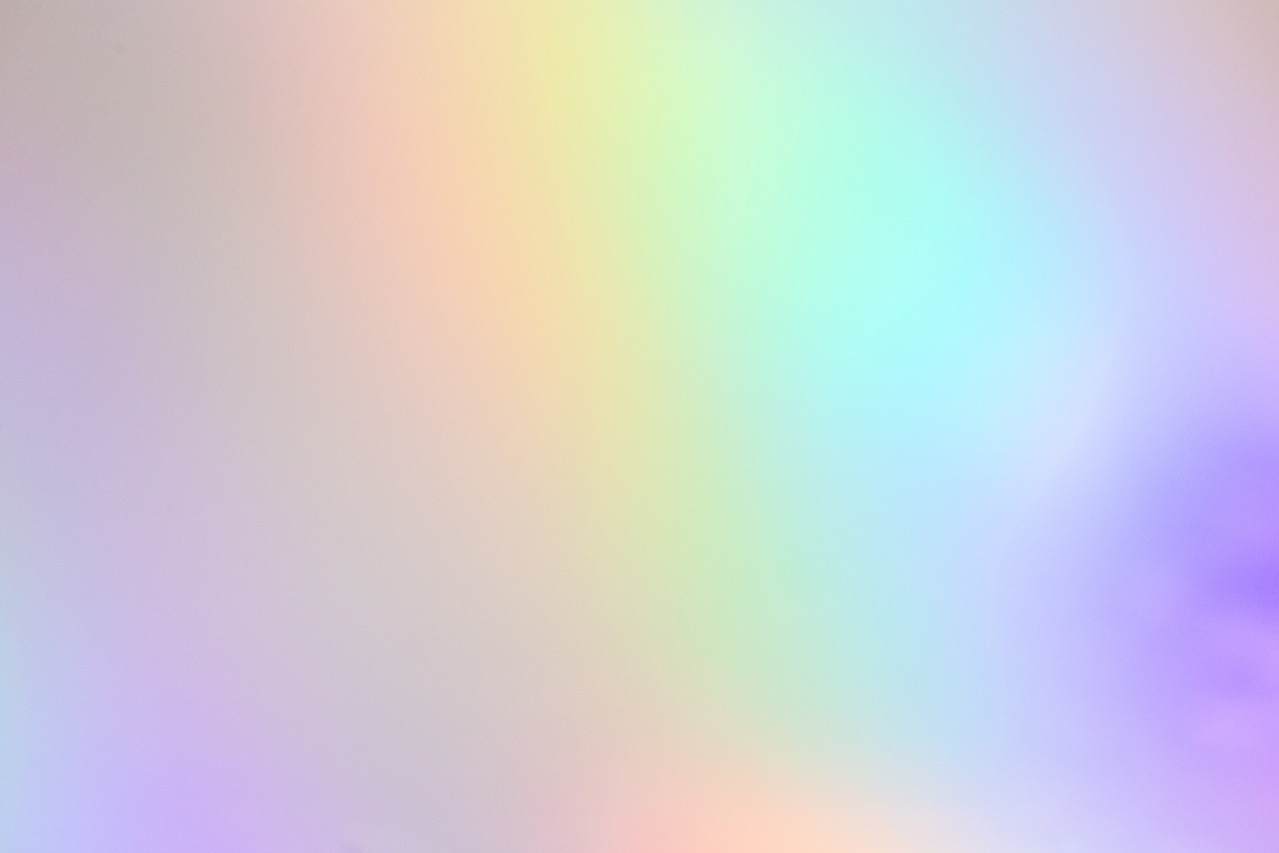 Metrics & Reporting
Tools Used 
Google Analytics
Facebook Ads Manager
Instagram Insights
LinkedIn Campaign Manager
KPIs Tracked 
Reach, impressions, and engagement (weekly reports)
Conversion rates (monthly)
ROI on ad spend (end of campaign)
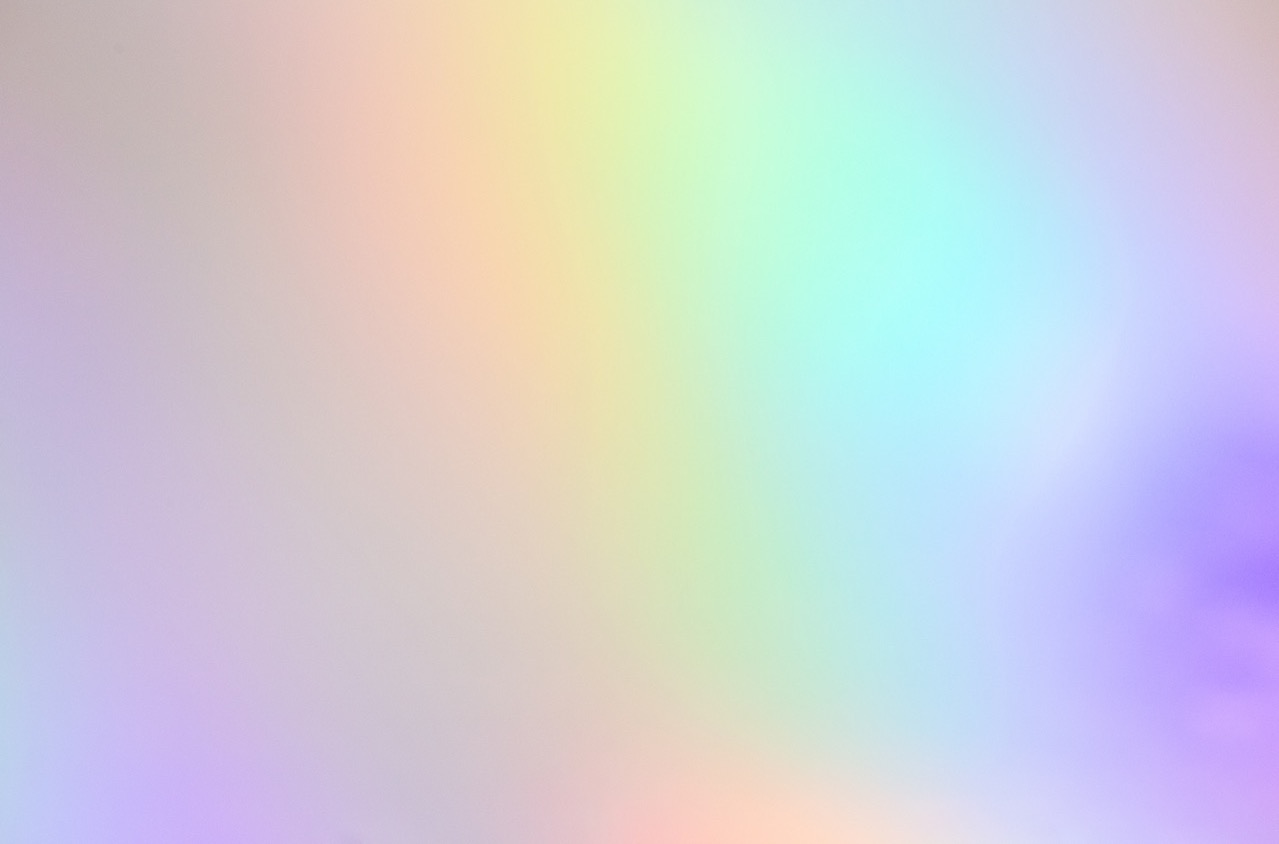 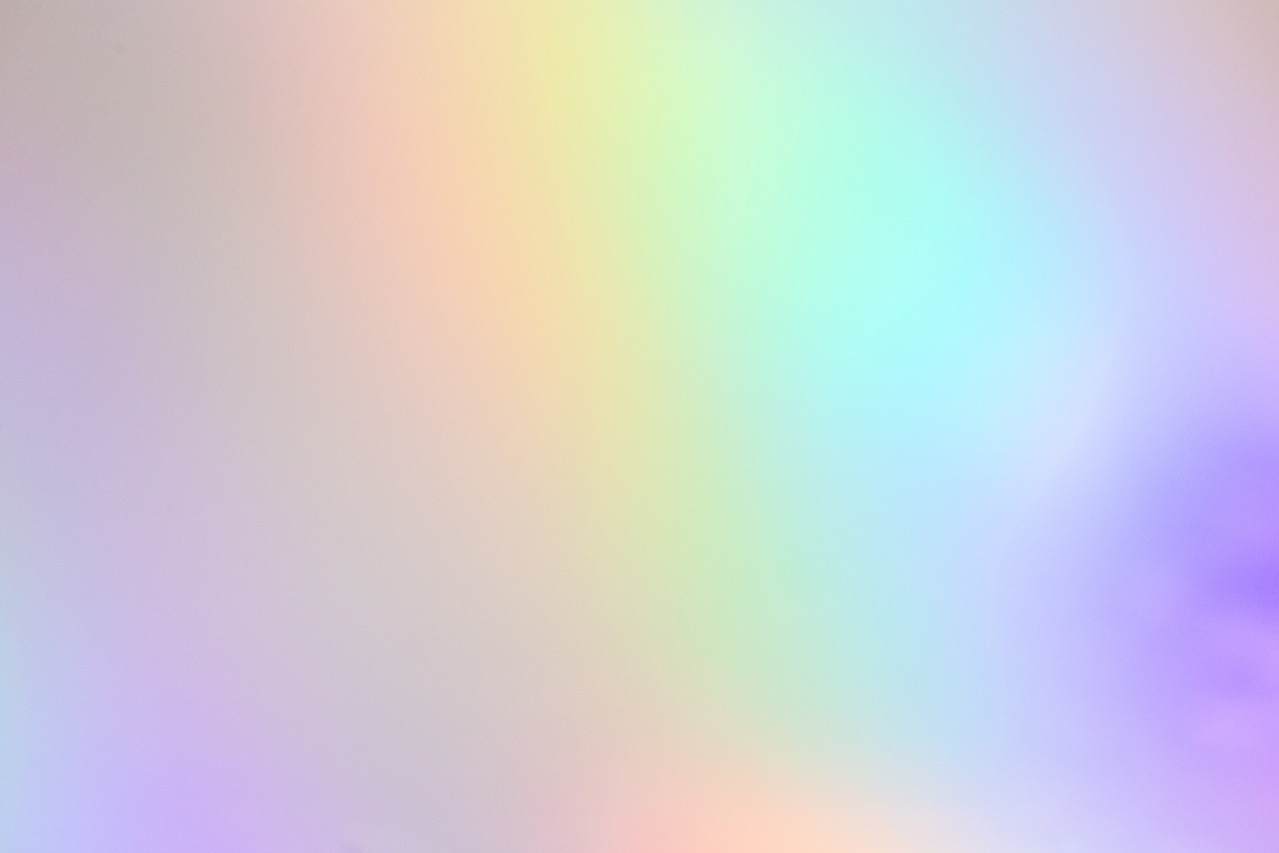 Next Steps
Sign Contract 
Confirm approval to proceed with campaign execution.

Kickoff Meeting
Schedule a meeting within the first week to align on content and ads.

Campaign Launch 
Set the go-live date for all platforms.
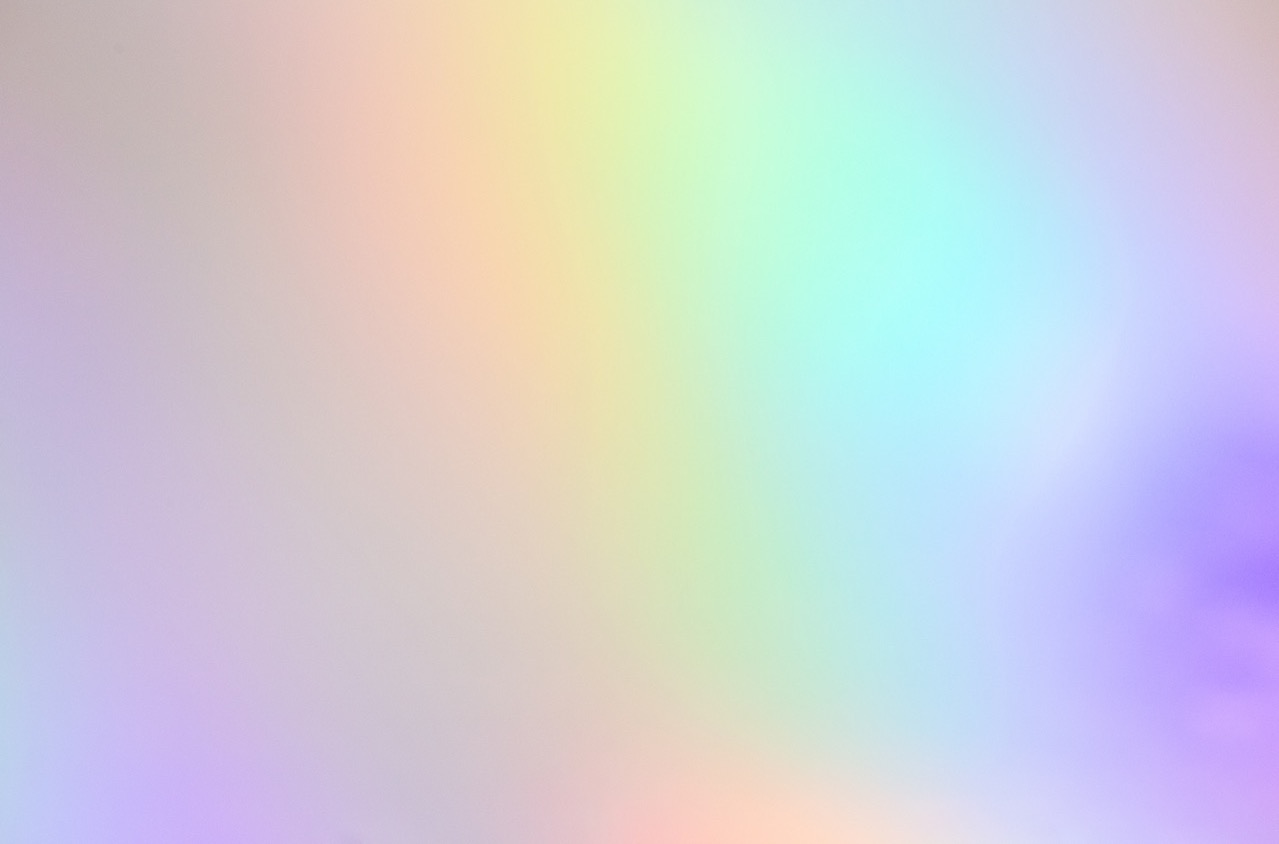 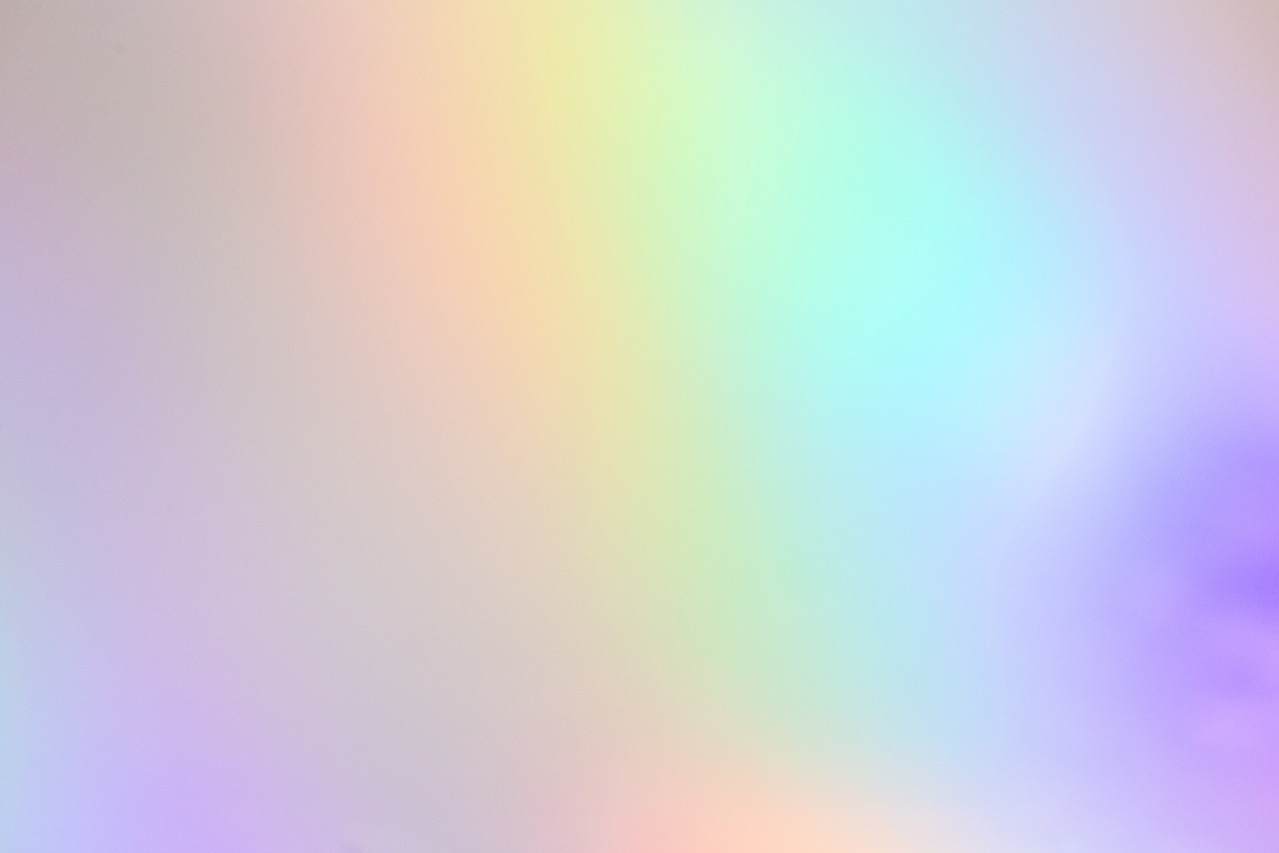 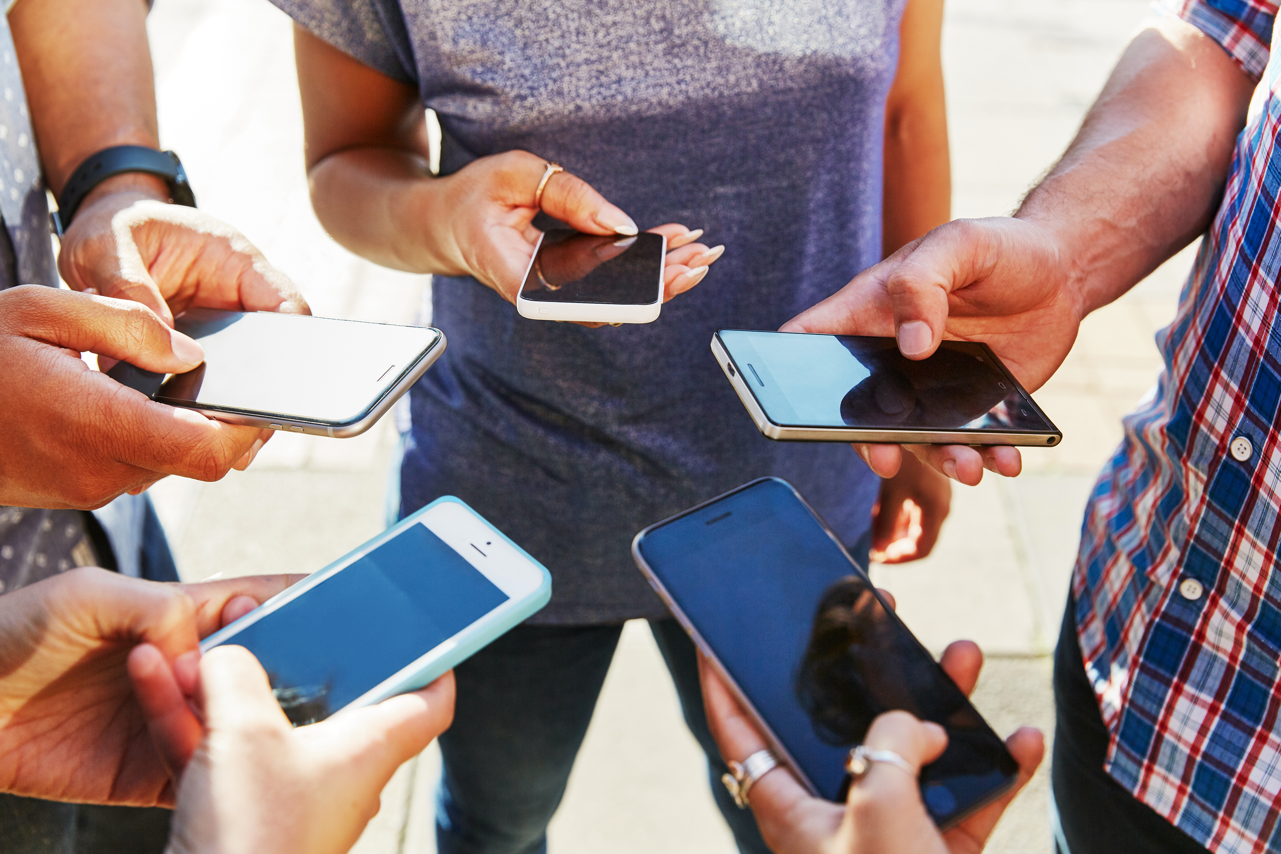 Social Media Marketing Proposal
Company Name
Digital Marketing Agency Proposal
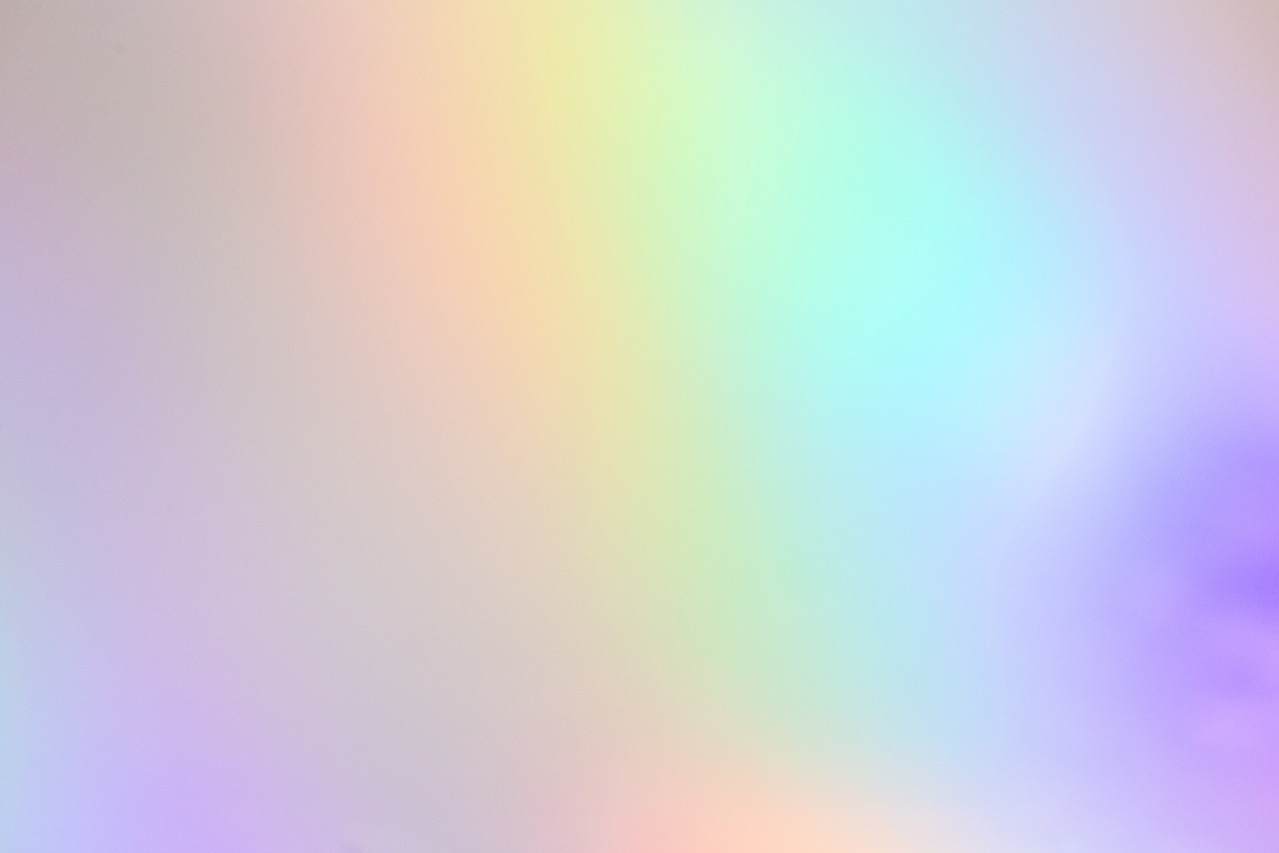 Project Overview
Client 
XYZ Inc.

Campaign Duration
Month Year – Month Year

Objective 
Description of objective.

Scope 
Description of scope.
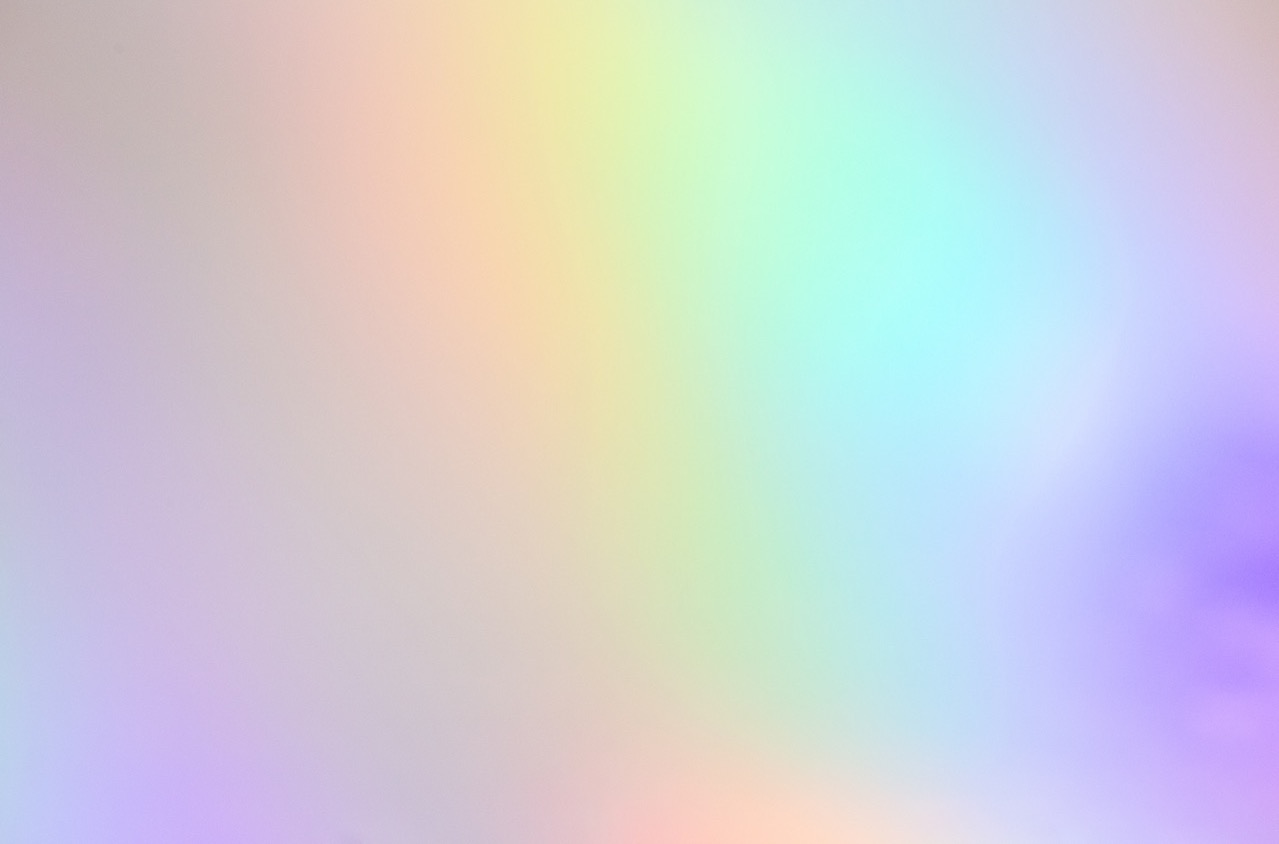 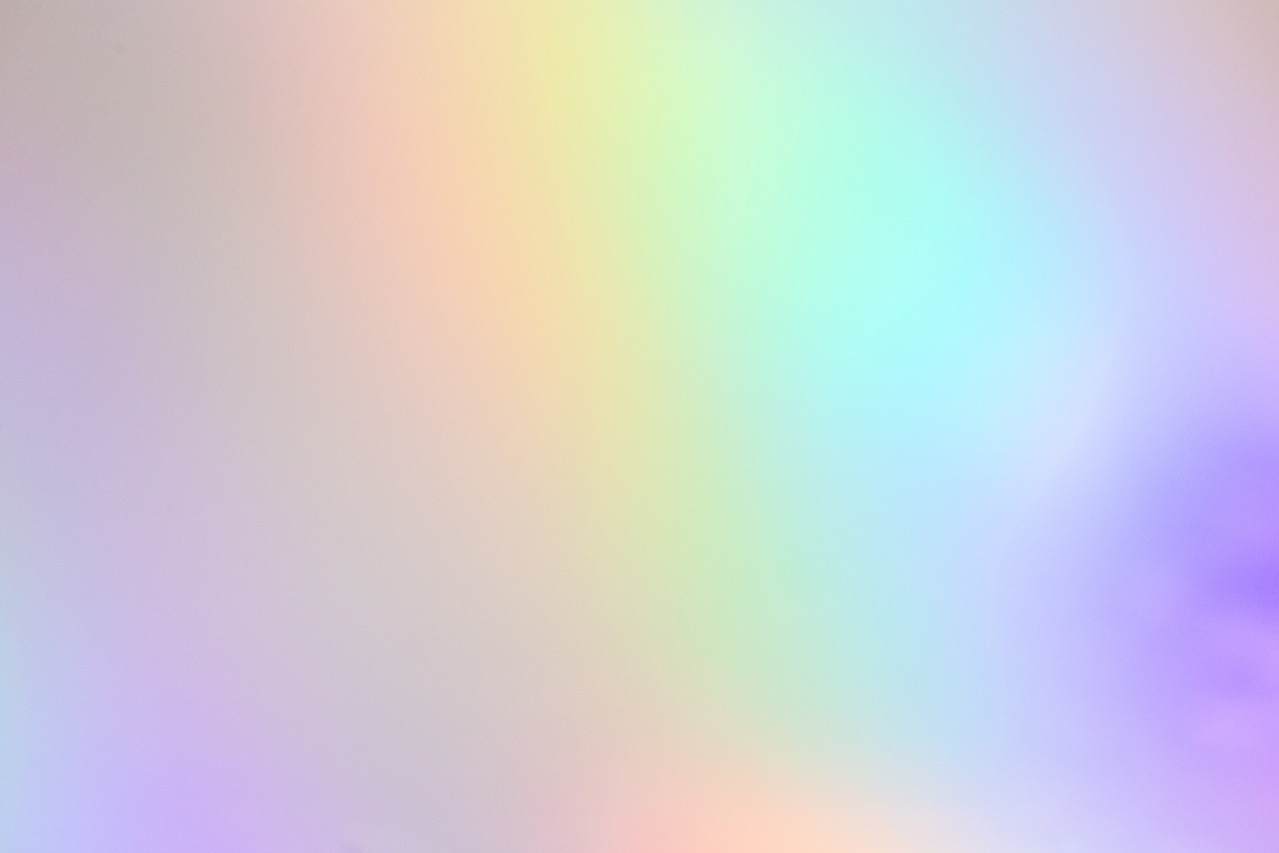 Objectives & Goals
Primary Objective 
Description of primary objective.
Goal 2
Generate XXX new leads per month via targeted ads on LinkedIn.
Goal 3
Achieve an average engagement rate of X% on all posts across platforms.
Goal 1
Grow Instagram followers by XXXXX through a mix of organic and paid strategies.
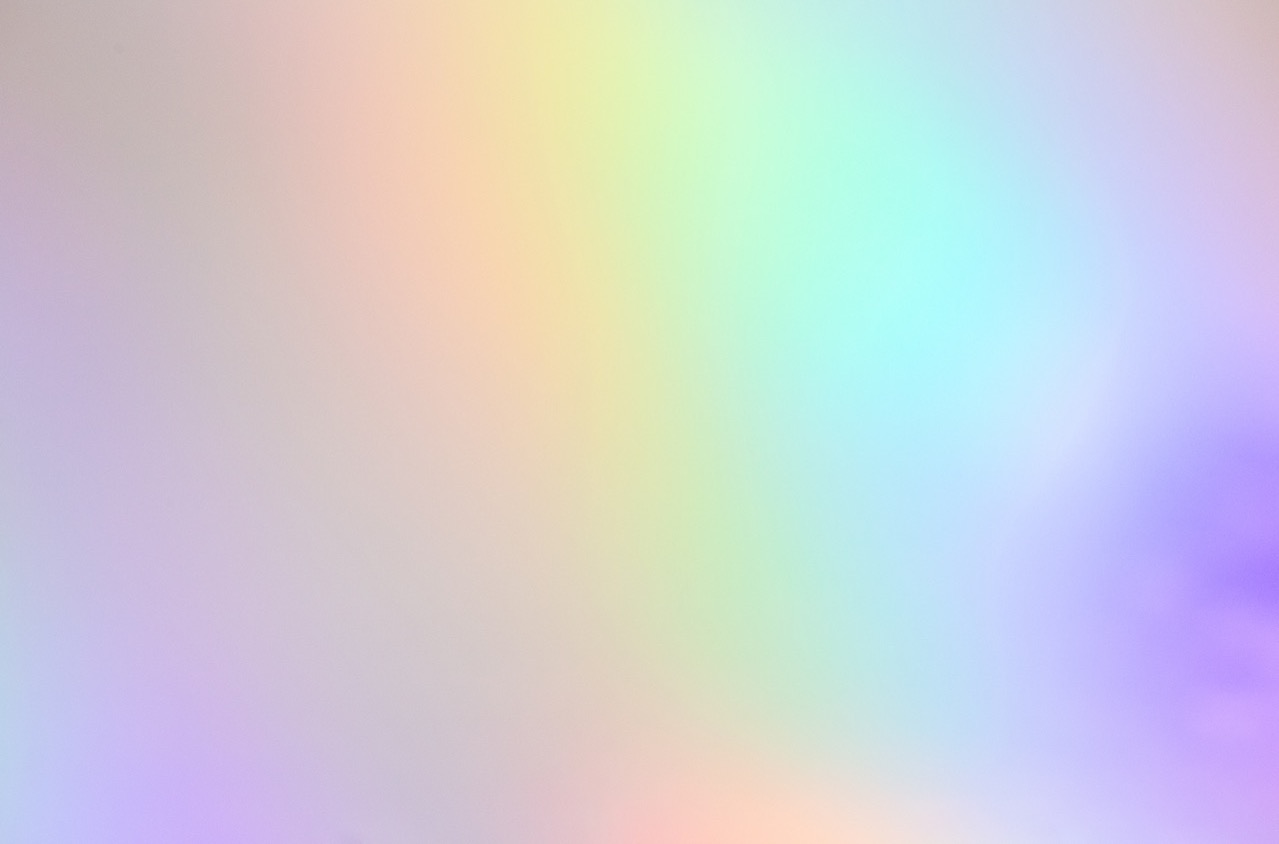 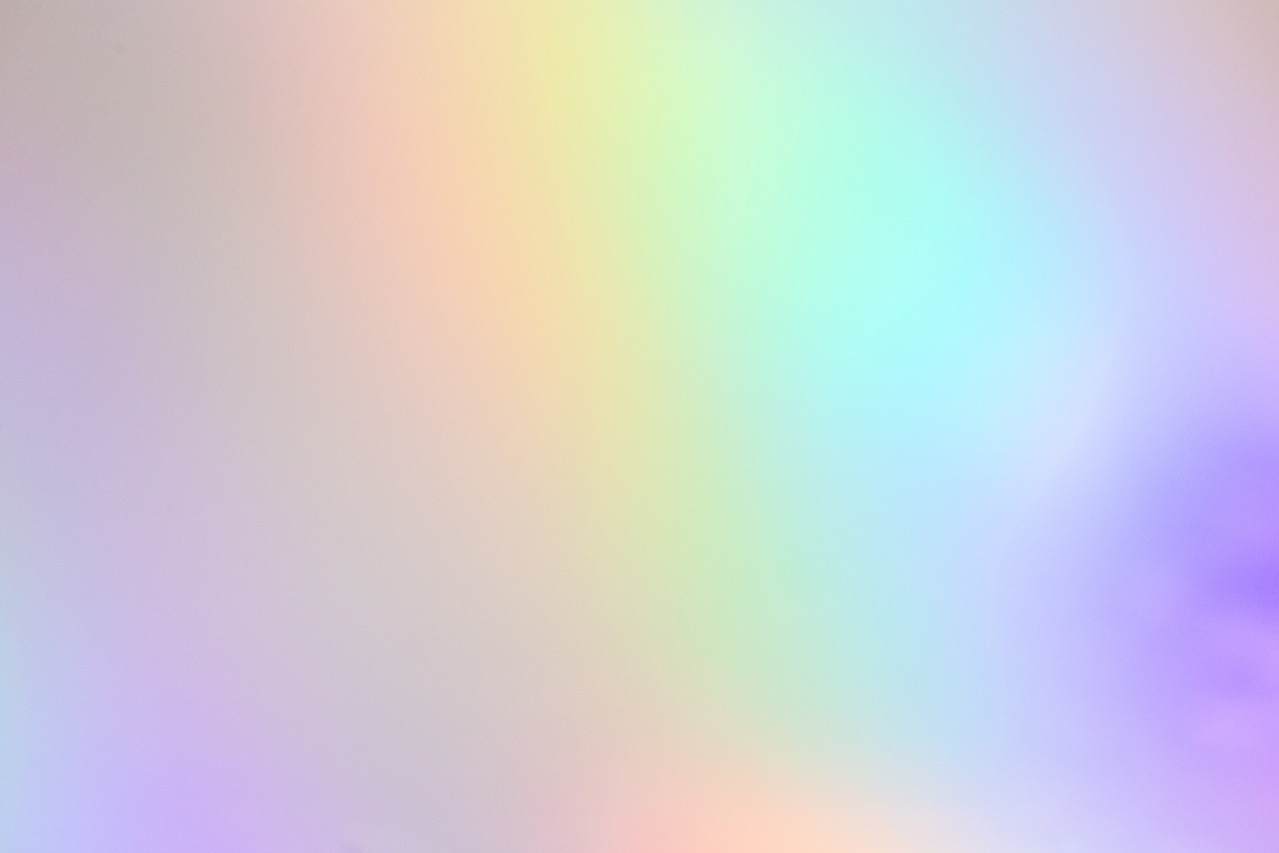 Target Audience
Psychographics 
Interests:
Pain Points:
Demographics 
Age:
Gender: XX% Female, XX% Male
Location:
Online Behavior 
Description of online behavior.
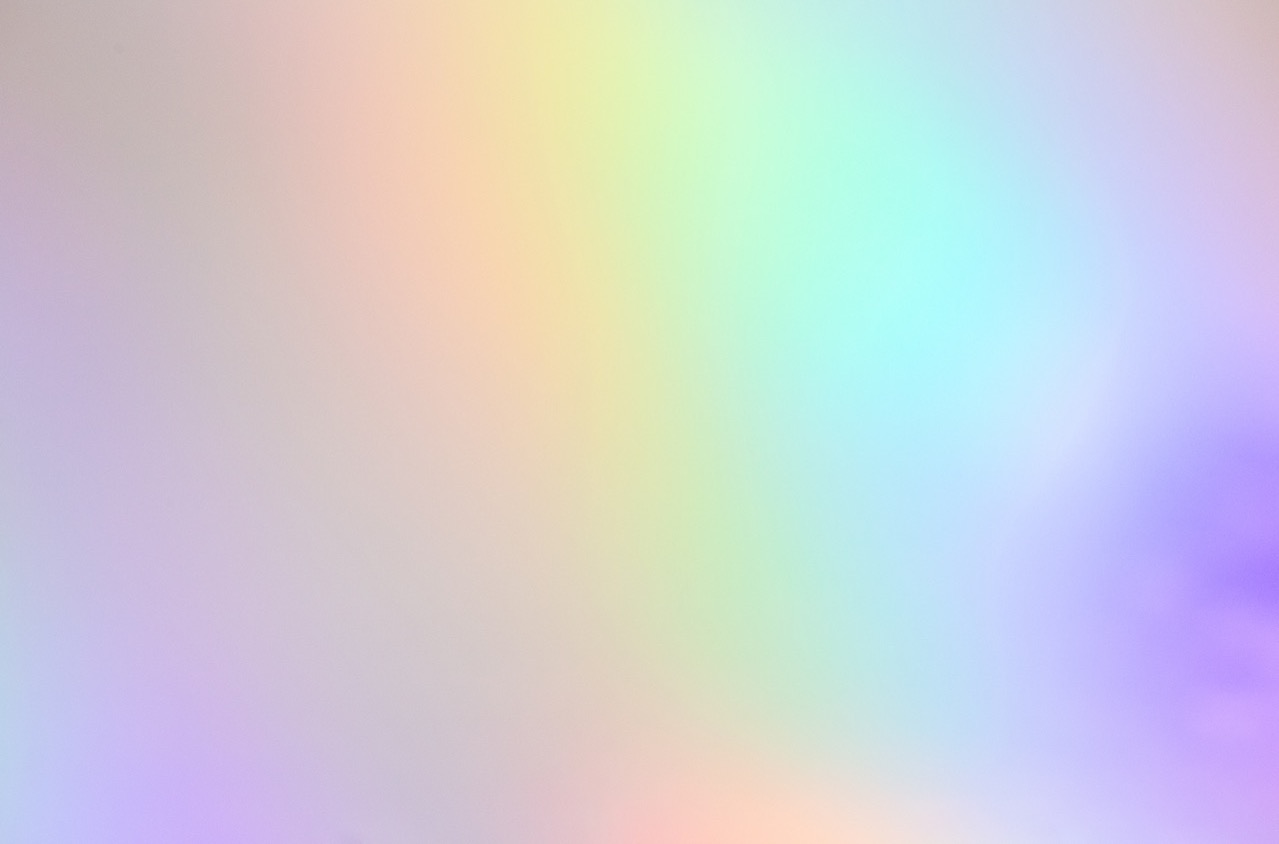 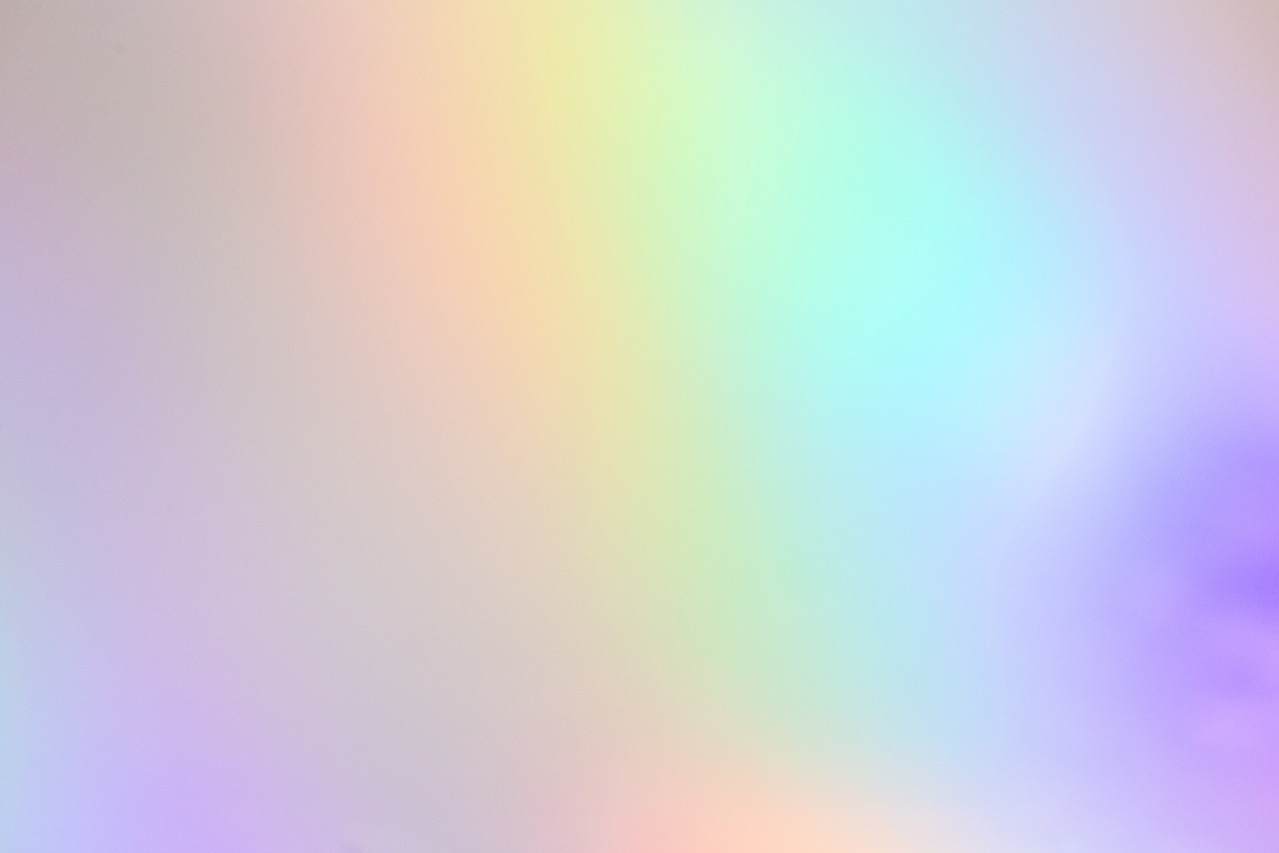 Competitive Analysis
Competitors Analyzed 
Company names
Key Insights
Company Name dominates Facebook ads but lacks consistent organic content.
Company Name influencer campaigns have increased their visibility but have low conversion rates.
Company Name has strong Instagram engagement but limited presence on LinkedIn.
Opportunities 
Description of opportunities.
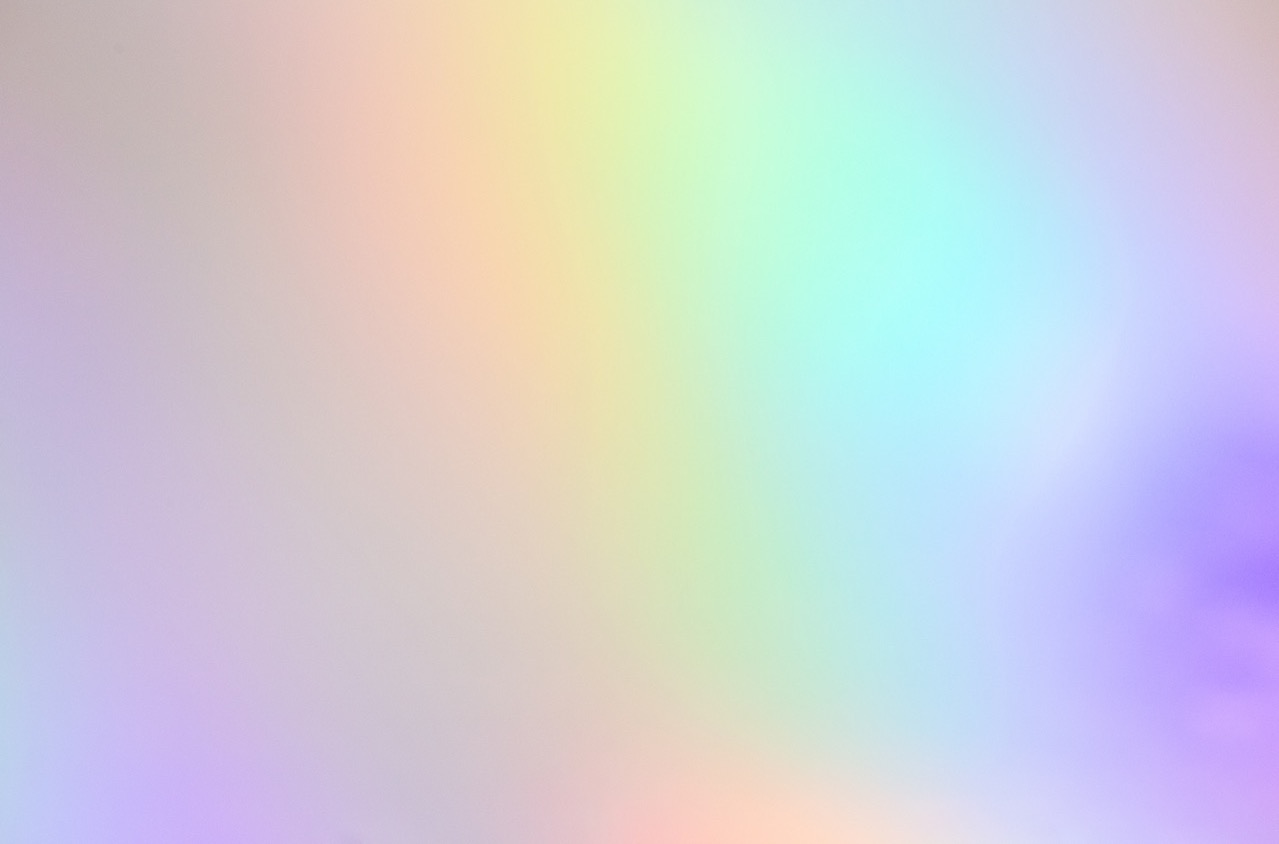 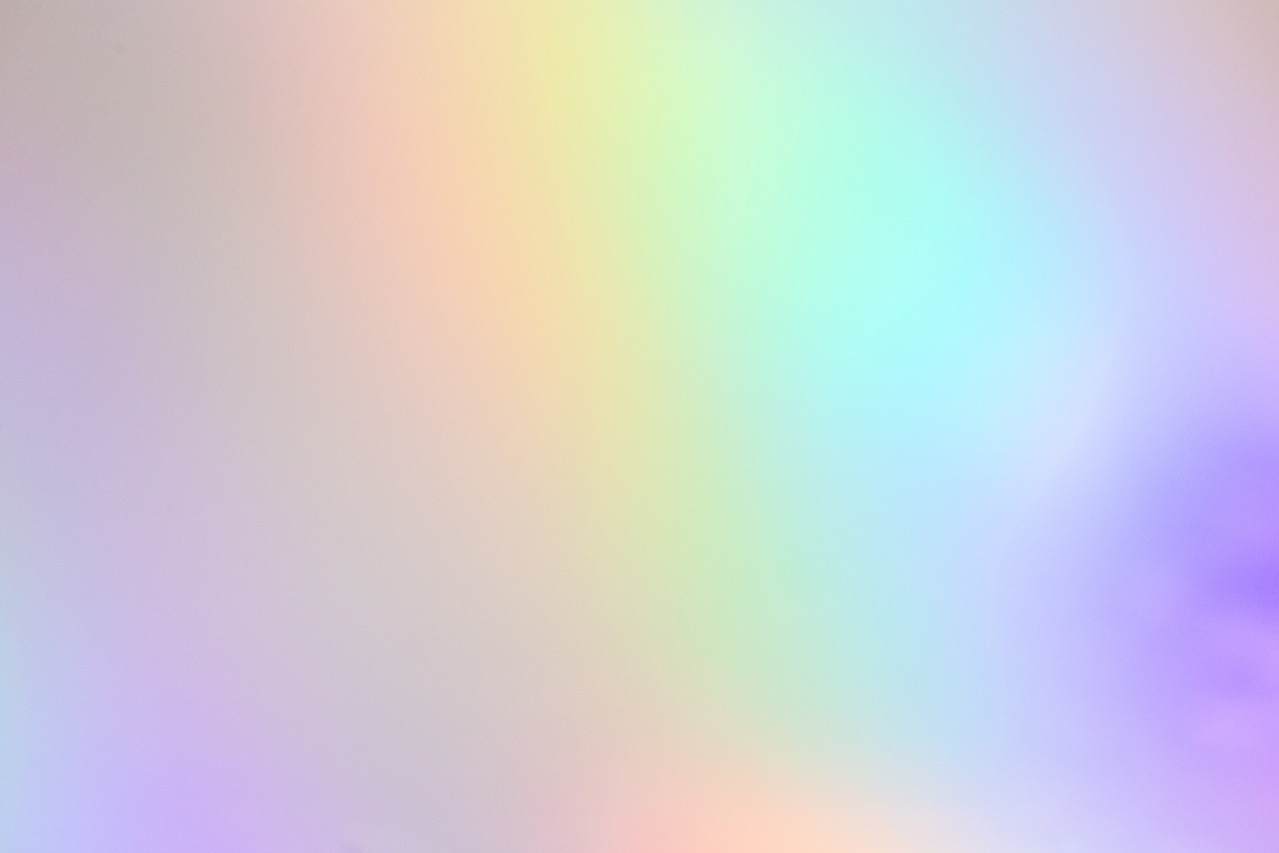 Marketing Reach by Channel
LinkedIn
Last Year Reach
XXX,XXX
Customer Acquisitions
XXX
High-quality leads and B2B connections
Instagram
Last Year Reach
XXX,XXX
Customer Acquisitions
XXX
Best for brand awareness and community engagement (X% engagement rate)
Facebook
Last Year Reach
XXX,XXX
Customer Acquisitions
XXX
Top-Performing Channel for Retargeting Ads (X% conversion rate)
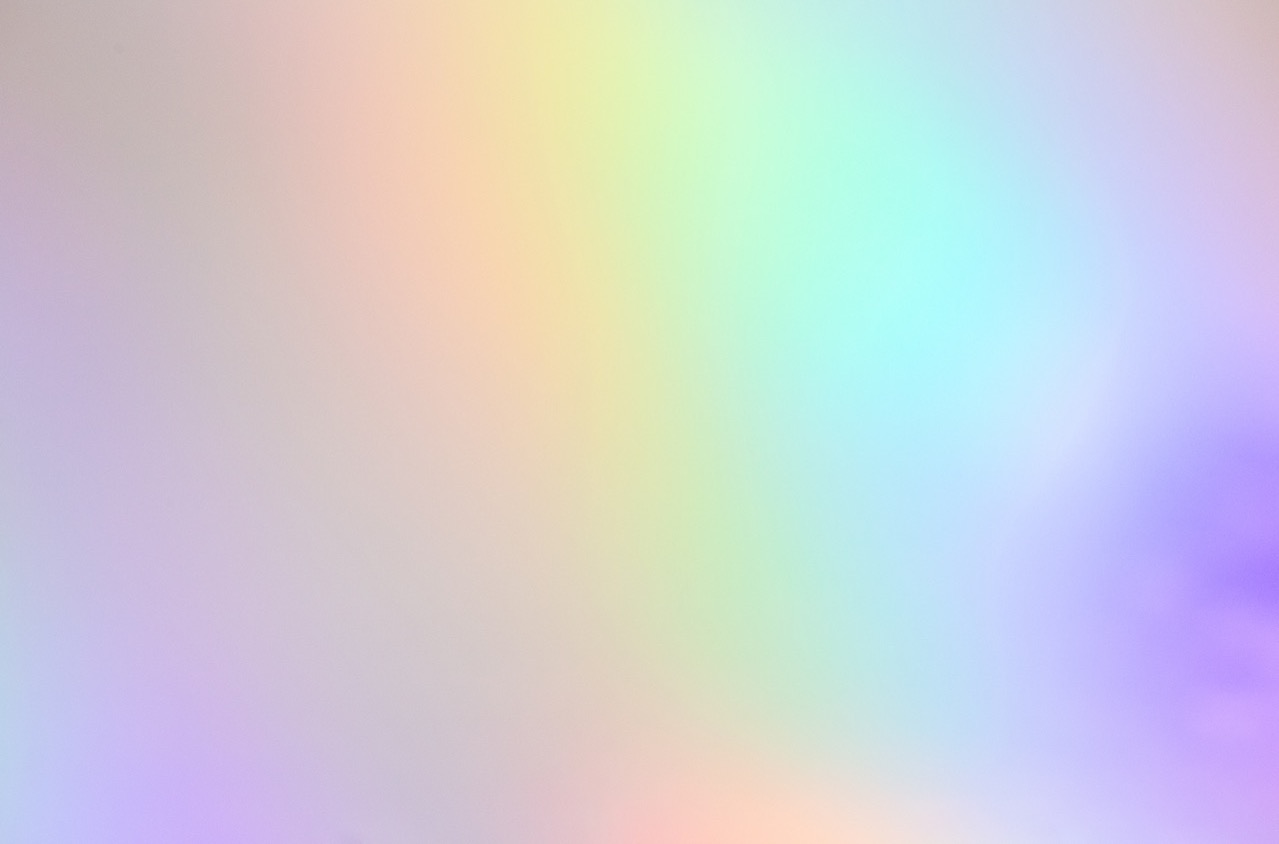 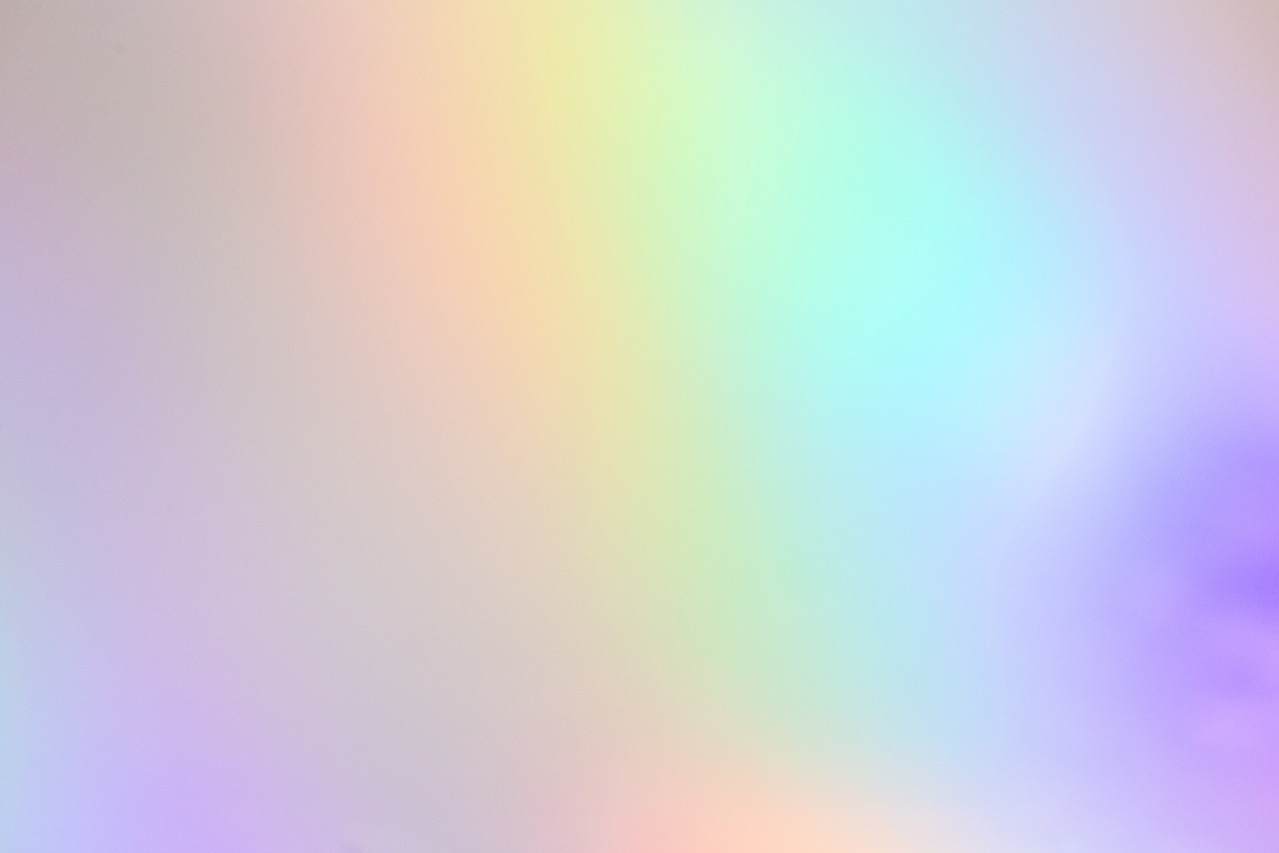 Content Strategy
Content Pillars
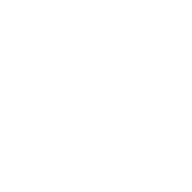 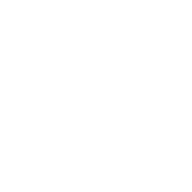 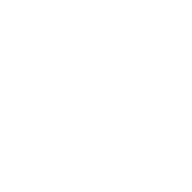 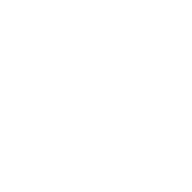 Influencer Partnerships 
(micro-influencers in the eco-friendly space)
Educational 
(sustainability tips, industry trends)
Promotional 
(new products, special offers)
User-Generated Content 
(customer stories, testimonials)
Formats 
Instagram Reels, Stories, and static posts
LinkedIn articles and infographics
Facebook video ads
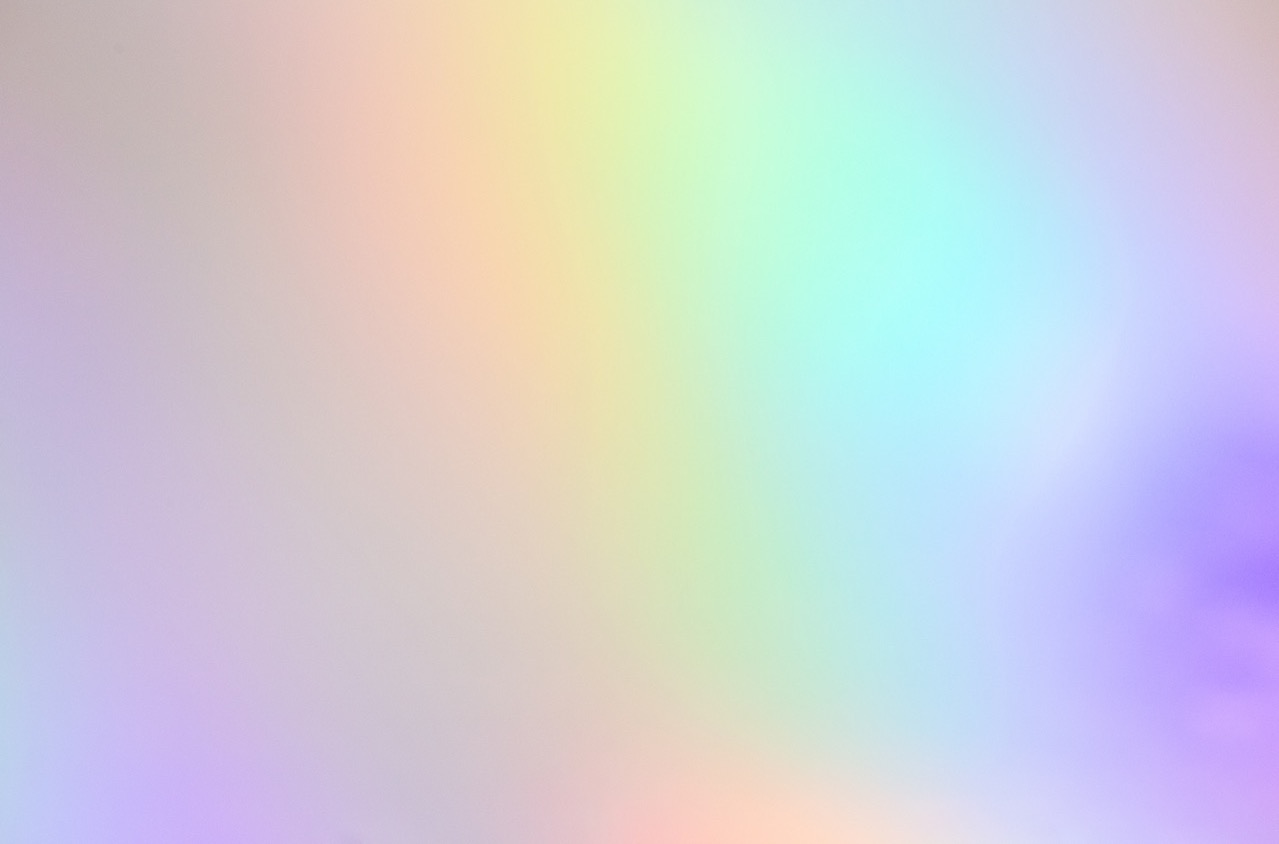 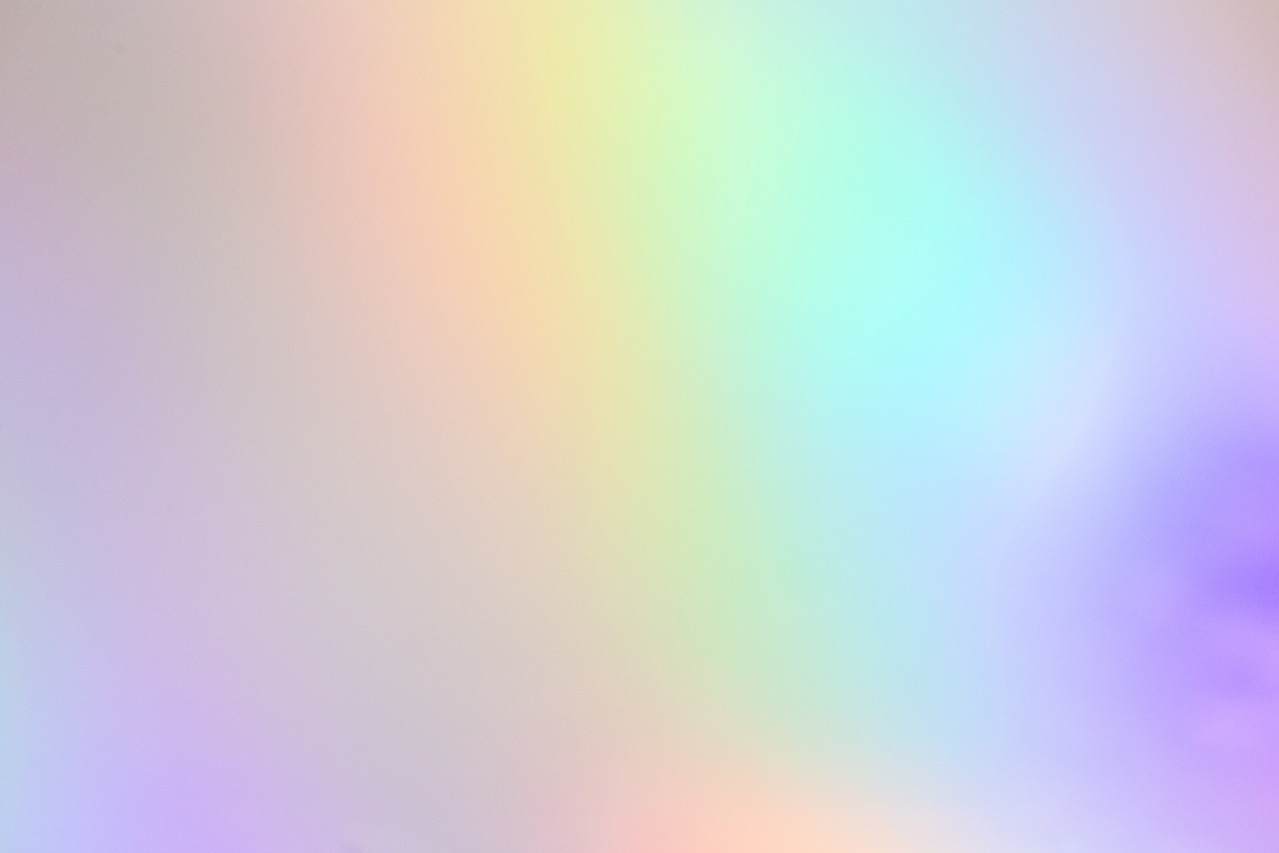 Channel Strategy
LinkedIn
Description of strategy.
Instagram
Description of strategy.
Facebook
Description of strategy.
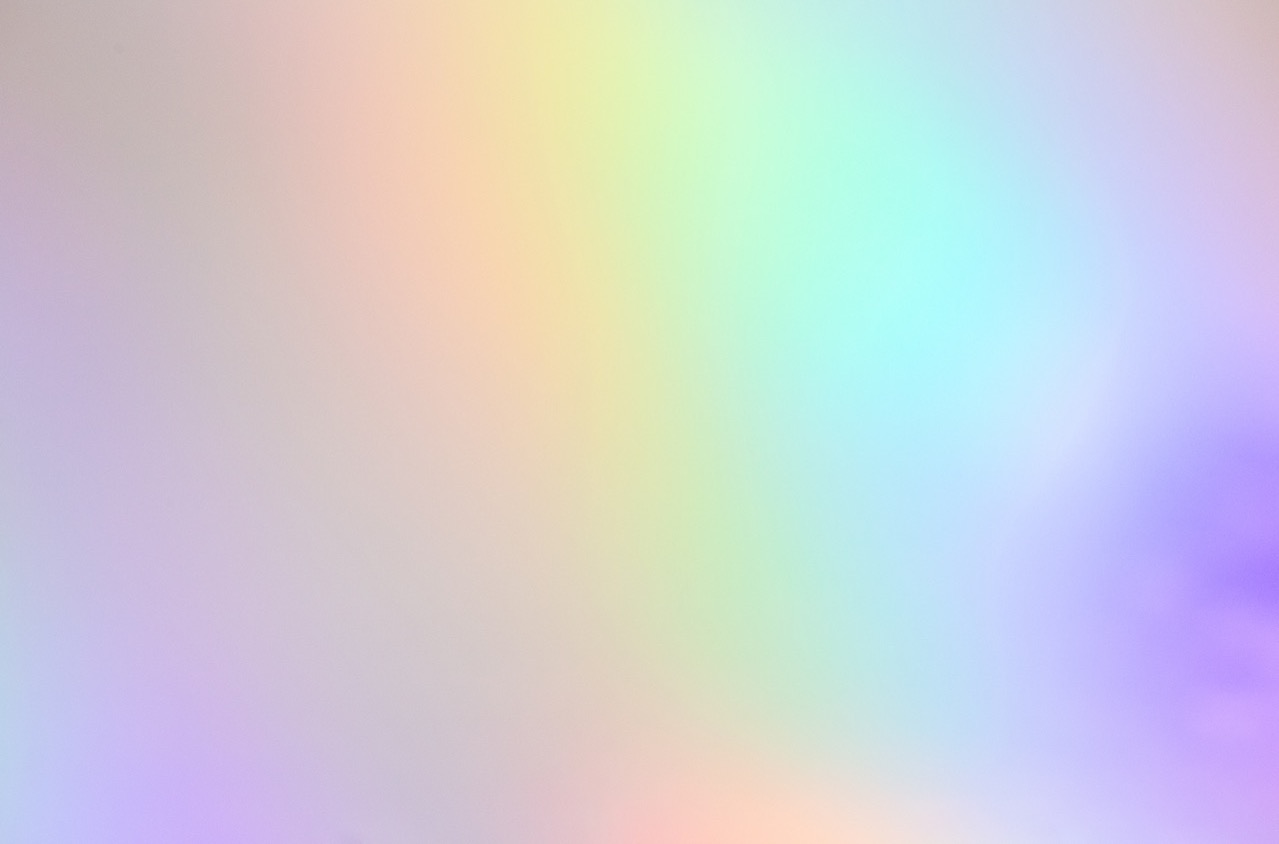 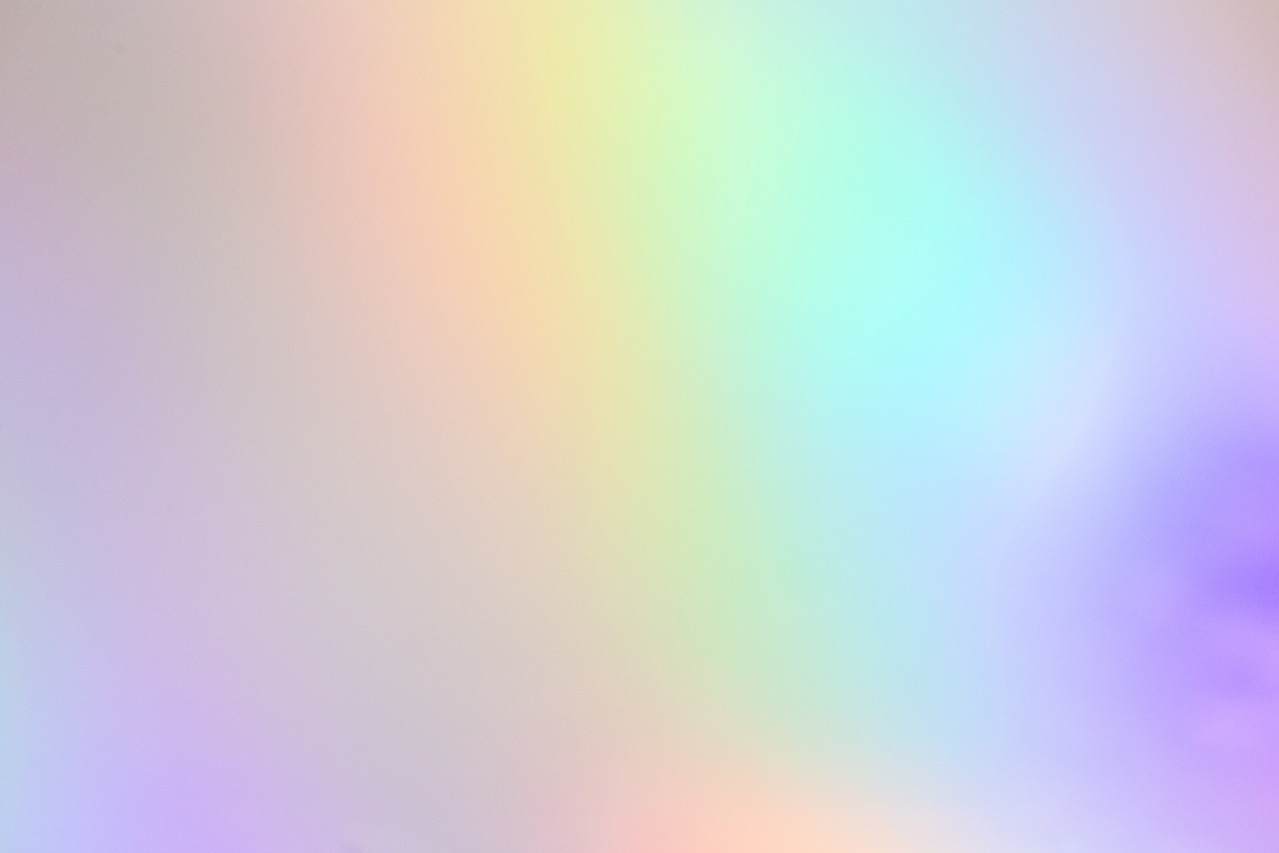 Timeline
Description
Description
Description
Description
Description
Description
Description
Description
Description
November-December
January-February
February-March
December-January
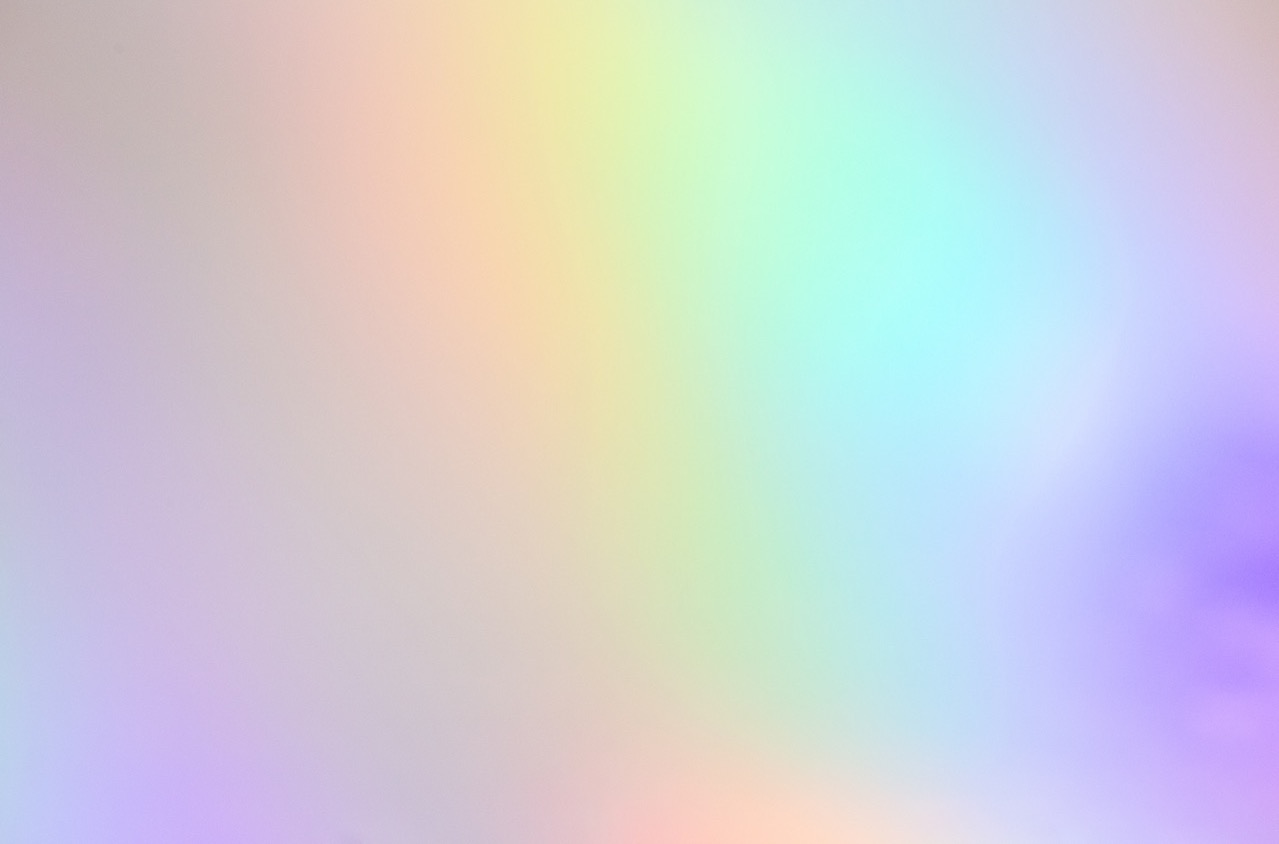 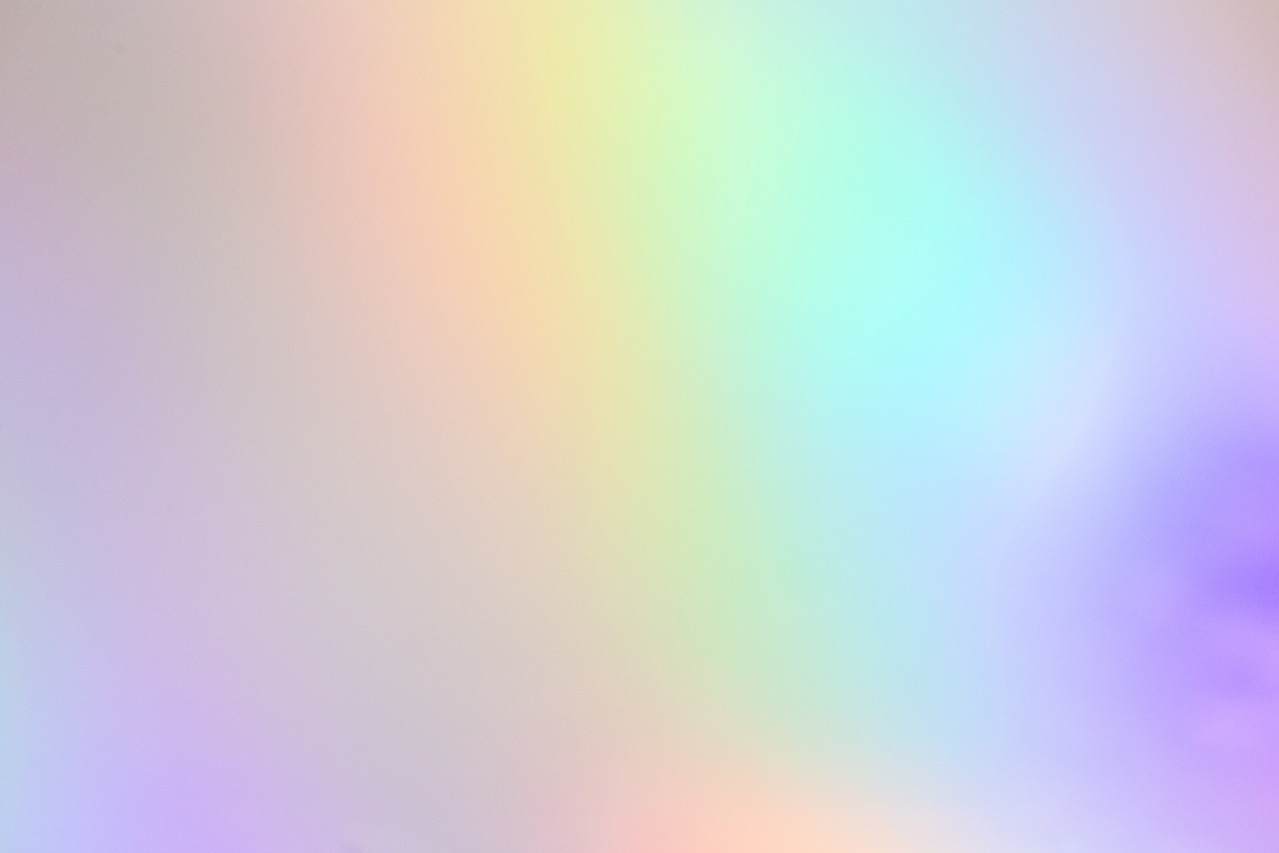 Cost Breakdown
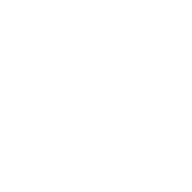 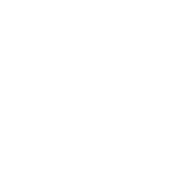 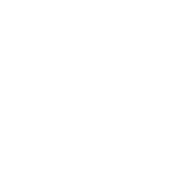 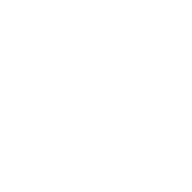 Influencer Marketing 
$X,XXX
Total Campaign Cost 
$XX,XXX
Paid Ads 
$XX,XXX
Content Creation 
$XX,XXX
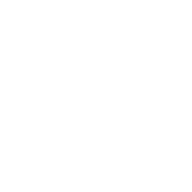 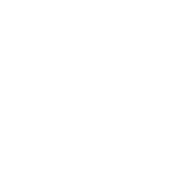 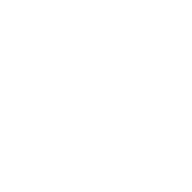 Analytics & Reporting 
$X,XXX
Management Fees 
$X,XXX
Payment Terms 
XX% upfront, XX% on completion
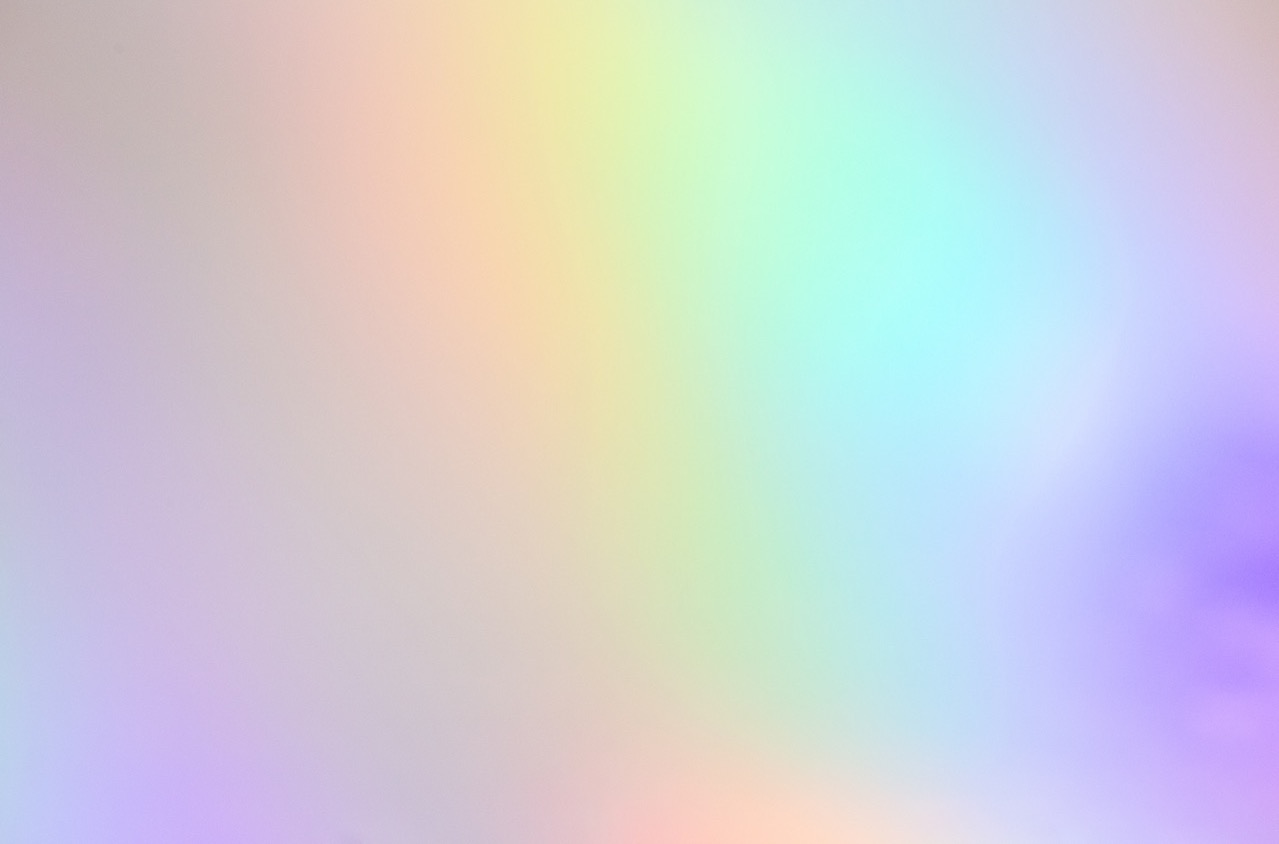 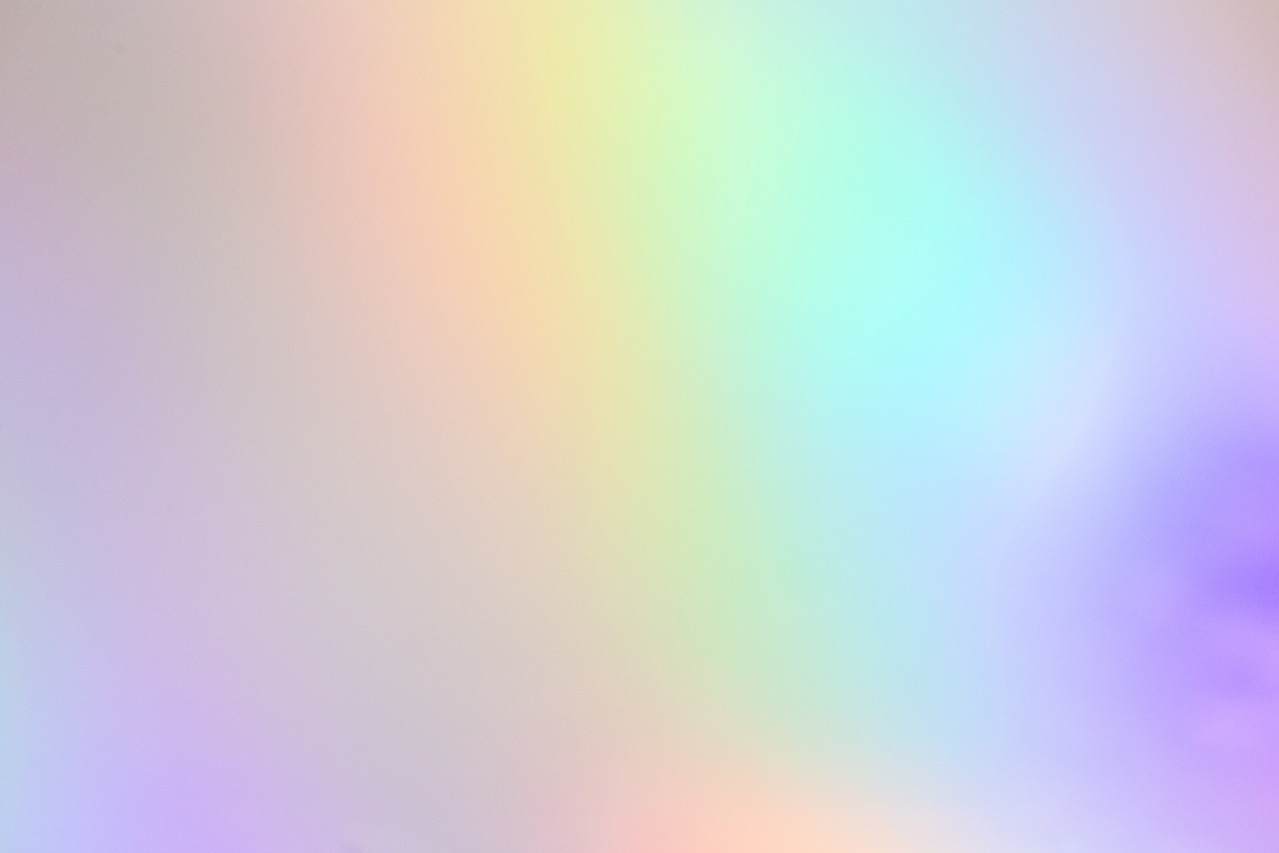 Metrics & Reporting
Tools Used 
List of tools used
KPIs Tracked 
List of tracked KPIs
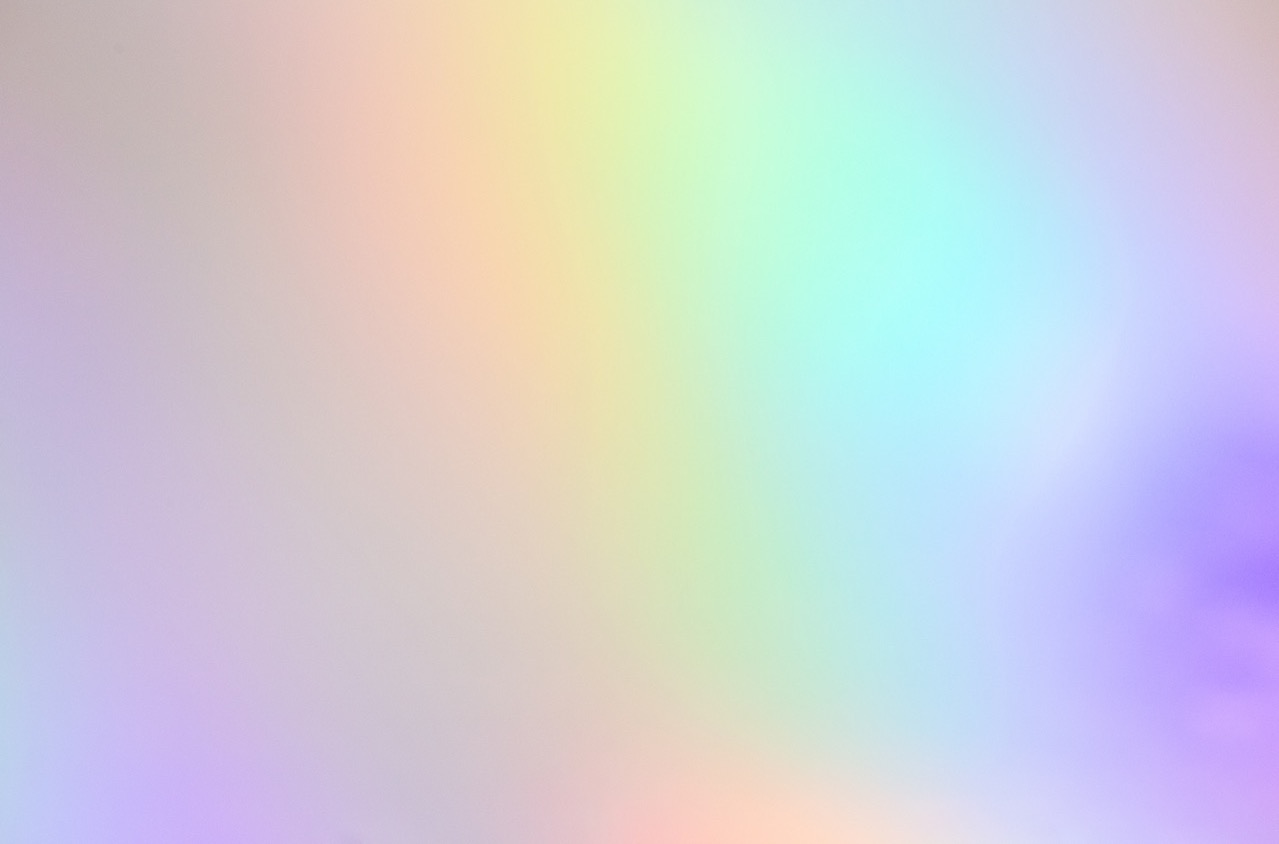 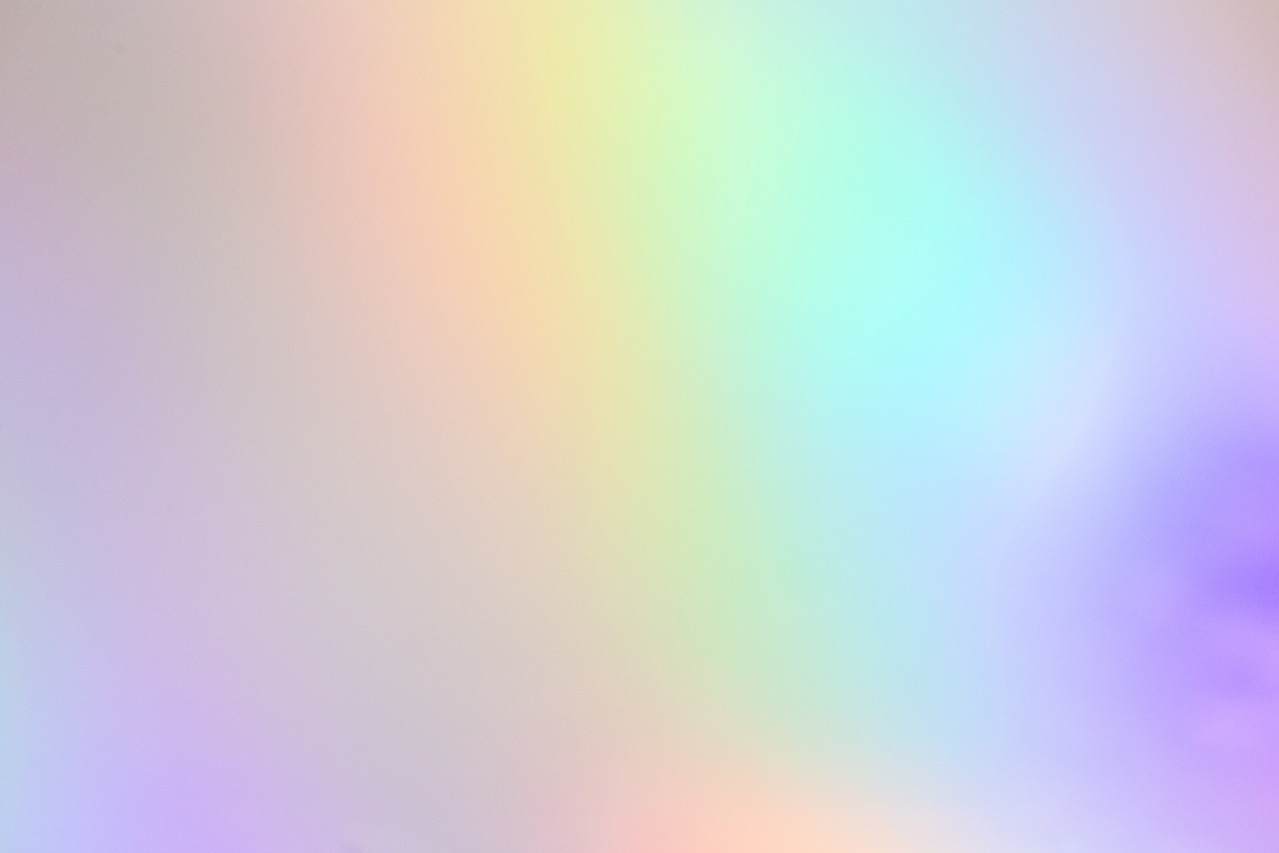 Next Steps
Sign Contract 
Confirm approval to proceed with campaign execution.

Kickoff Meeting
Schedule a meeting within the first week to align on content and ads.

Campaign Launch 
Set the go-live date for all platforms.
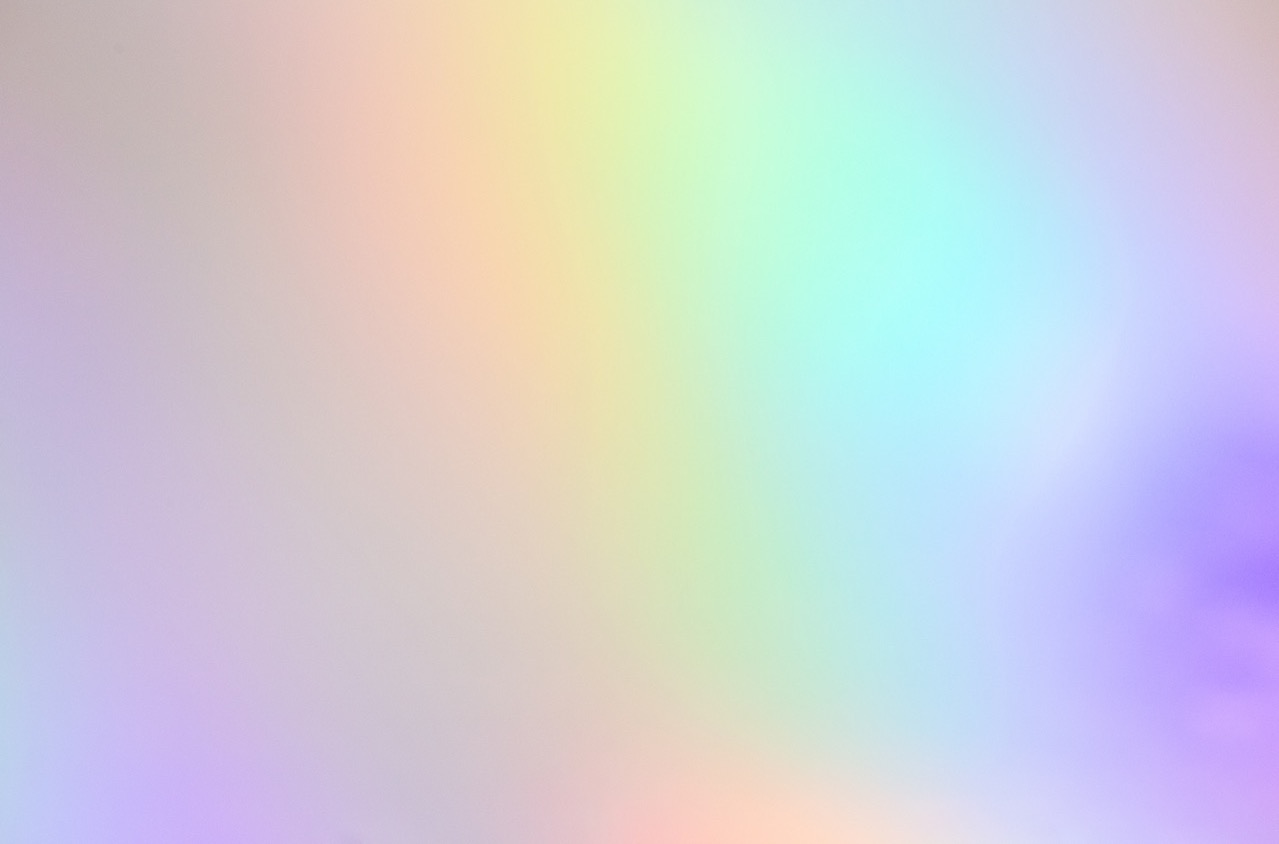